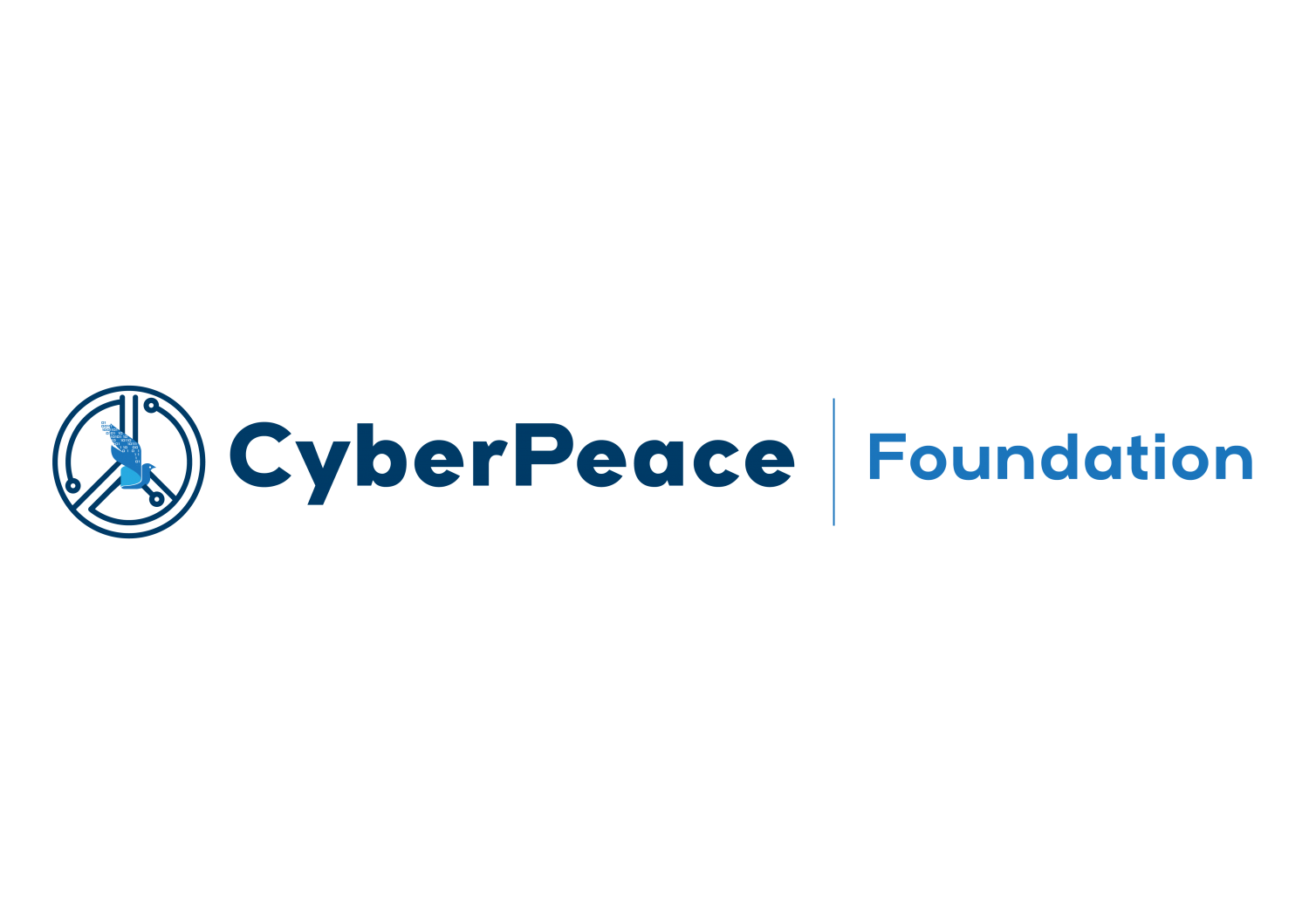 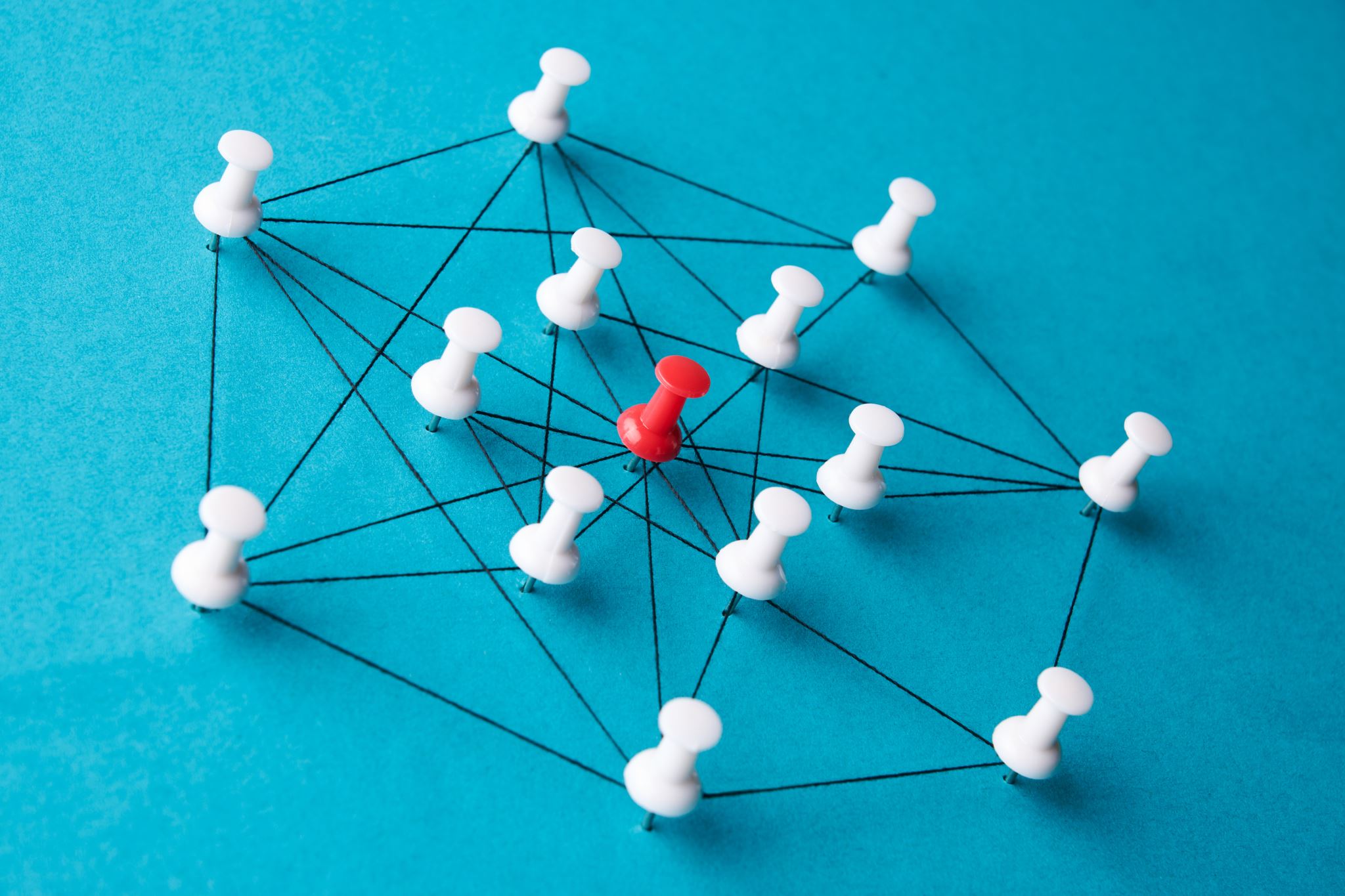 Identifying And Handling Social Media Threats
How  To  Become  A  Savvy Social  Media  User
				         																		 A CYBERPEACE  PRESENTATION
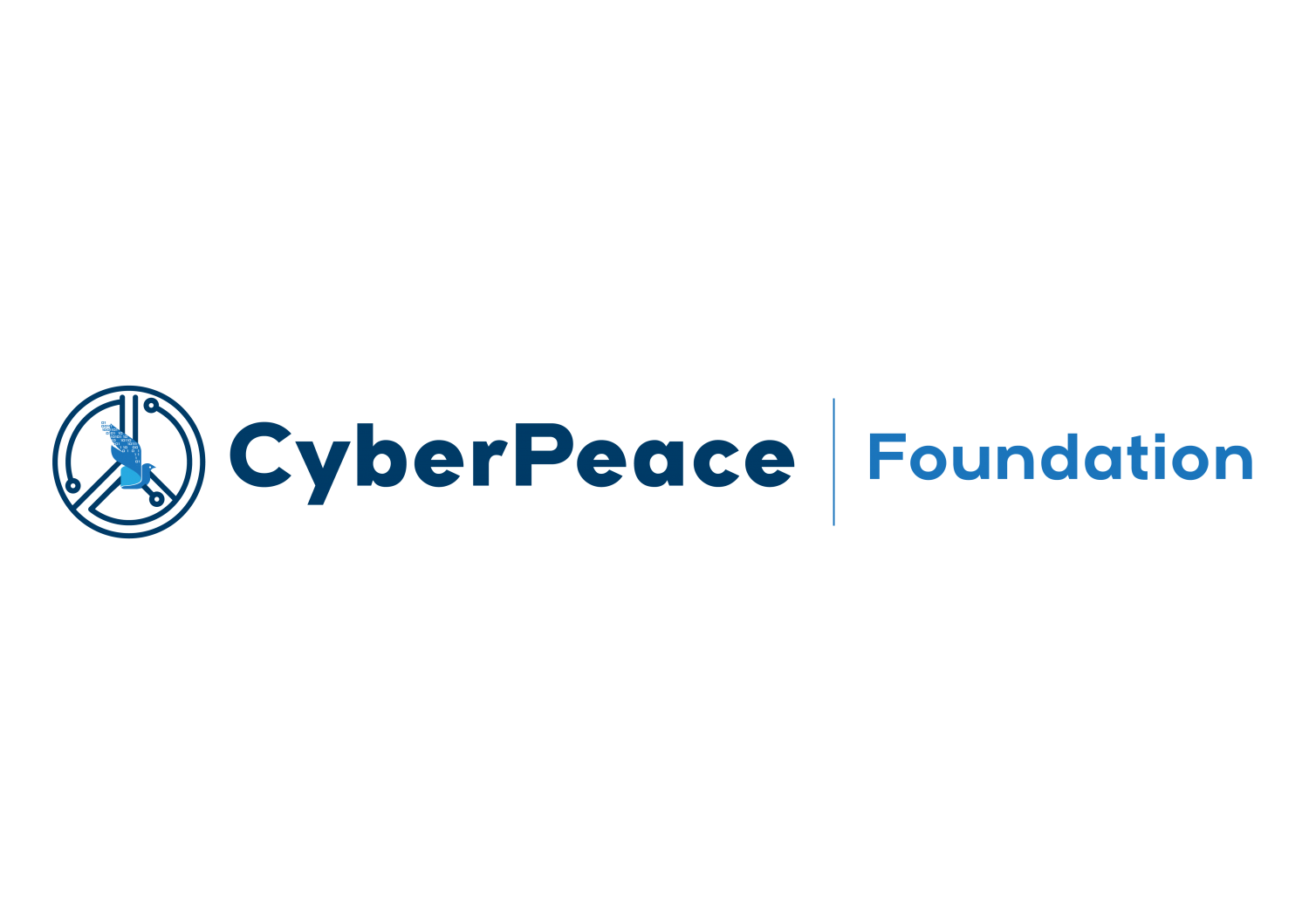 Overview
Social media threat encompasses actions that jeopardize an individual's or organization's social media account. Bad actors use tools to surreptitiously acquire data, spy, or steal money by compromising their accounts. Data protection issues and loopholes in privacy controls can put user information at risk.

As boycotting all social media accounts is not an option in the digital age, we need to know how to identify and resolve threats – both old and new.
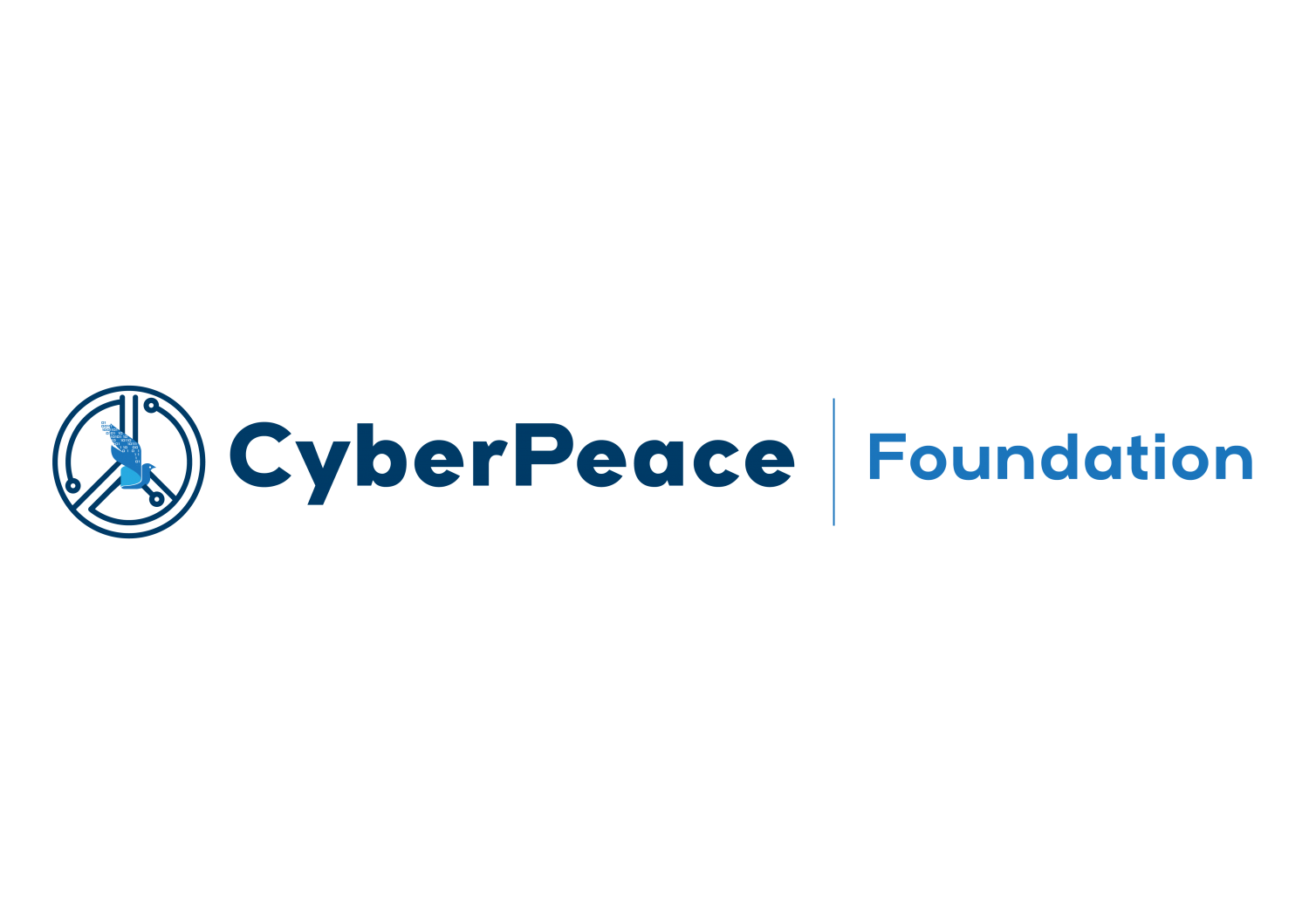 Table Of Content
•	Common Social Media Threats
•	The New Threats
•	Strategies To Identify Social 	Engineering Techniques
•	Effective Response Strategies
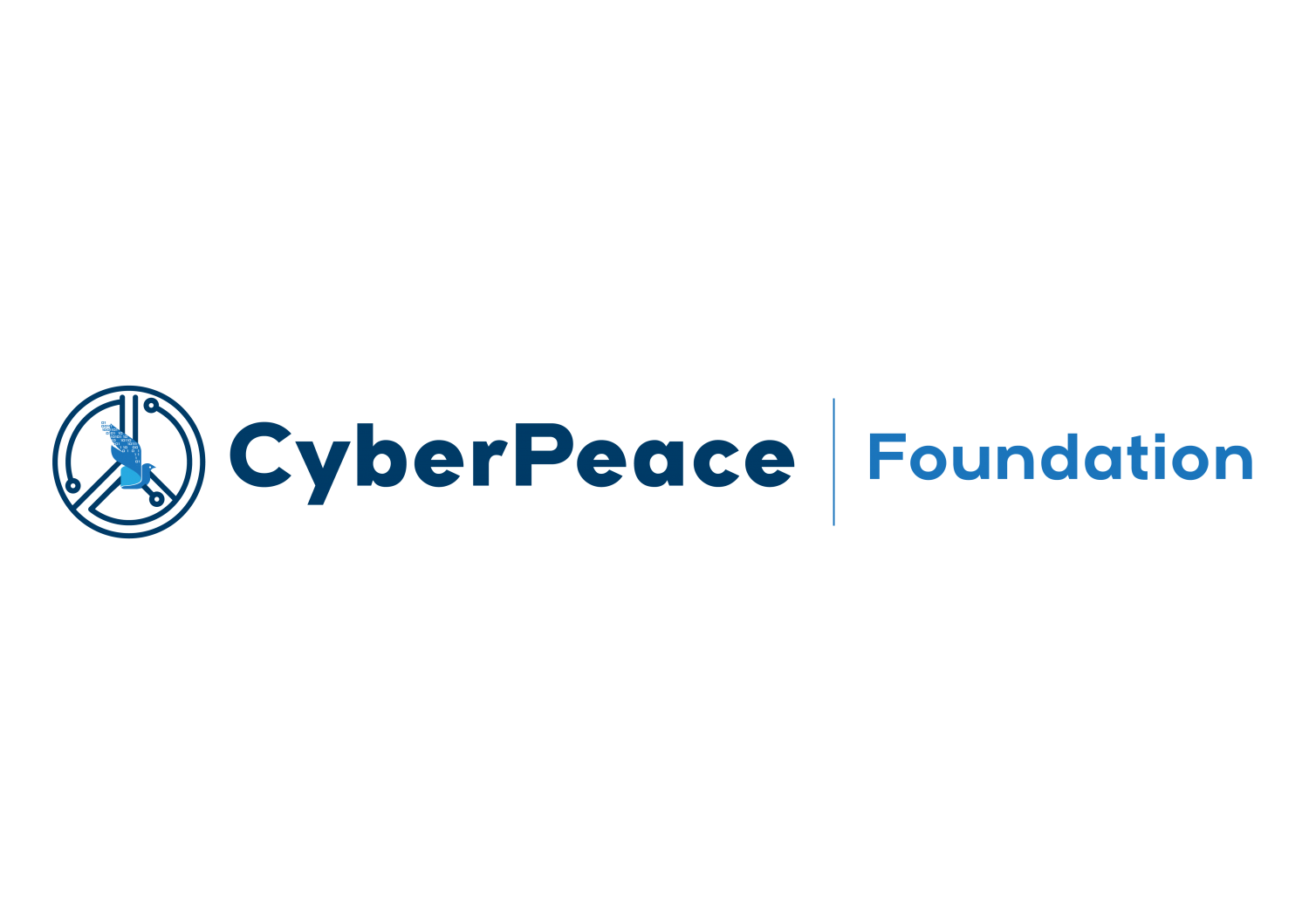 Cyberbullying
Scams
Data Breach
Account hack
Defamation
Grooming
Impersonation and Fake profile
IPR Violation
Fraud
Ransomware
Common Social Media Threats
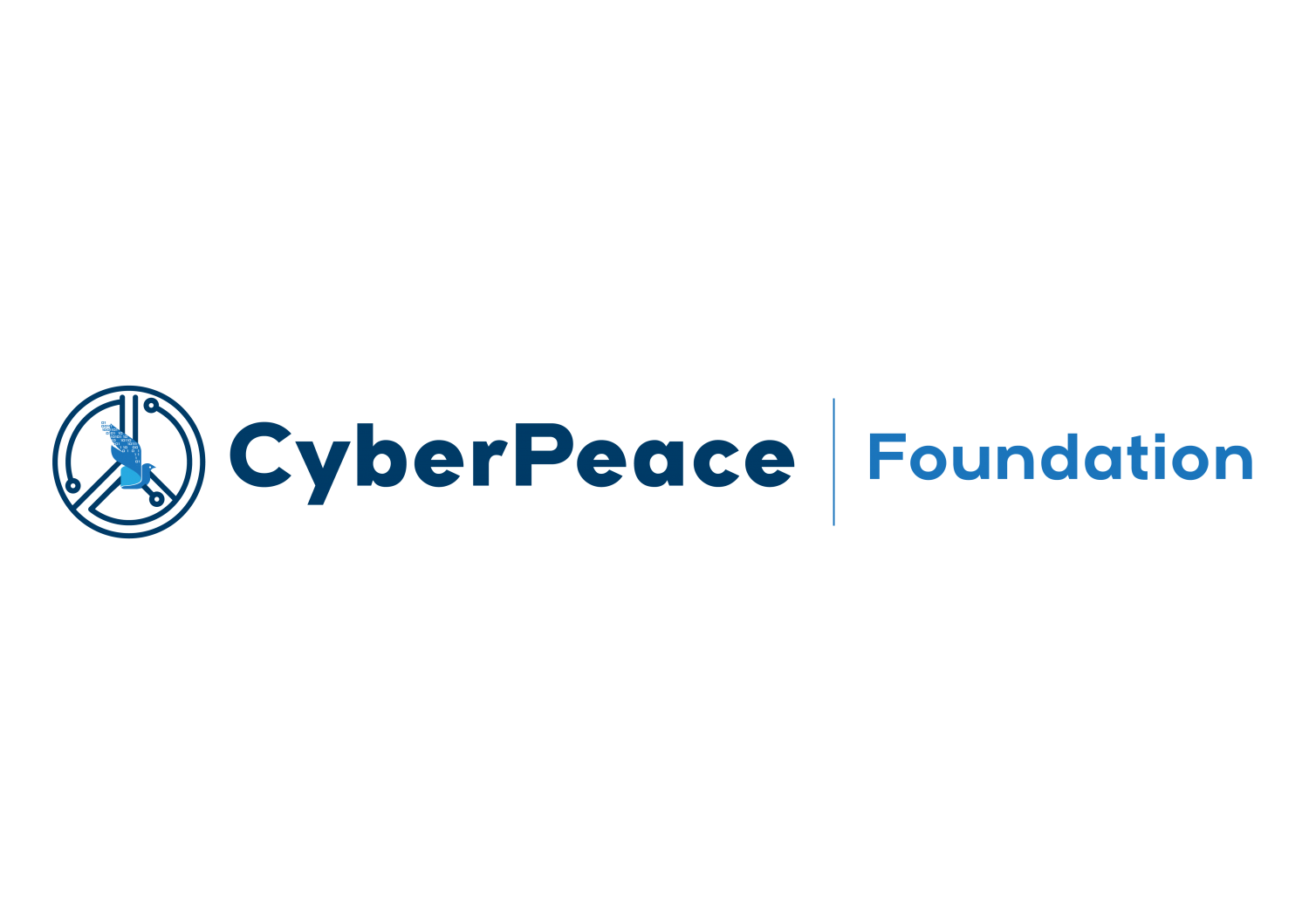 ADDITION OF AI   AND   ML
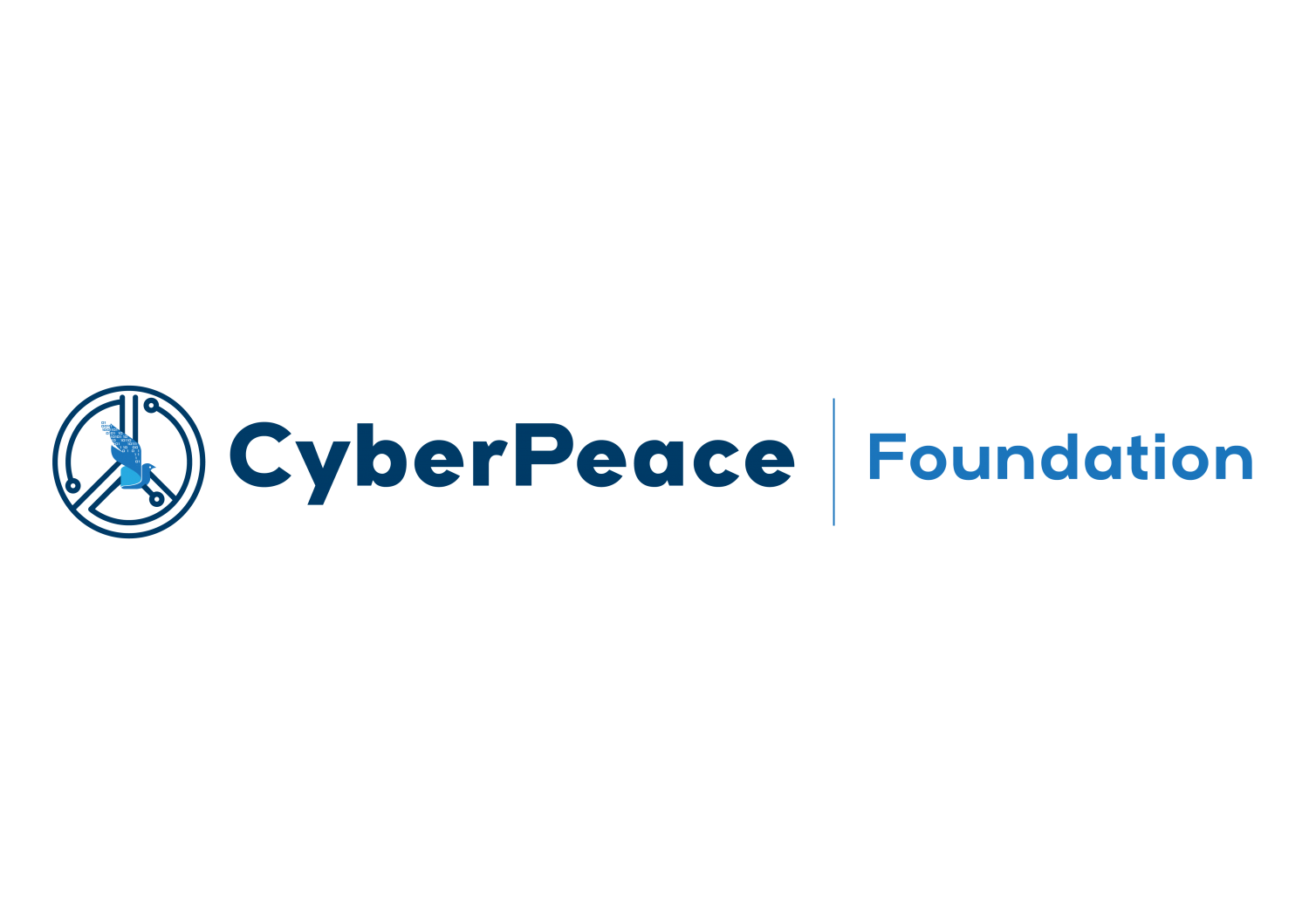 Cheapfakes or Shallowfakes are conventionally created altered media
Deepfakes use AI to synthetically create hyper-realistic videos, images, or audio by manipulating content.
Misuse includes impersonating people, spreading misinformation, or conducting fraud.
Scams include (e.g., deepfake videos of CEOs asking for financial transfers) or reputation attacks (e.g., compromising videos).
AI-Generated Deepfakes
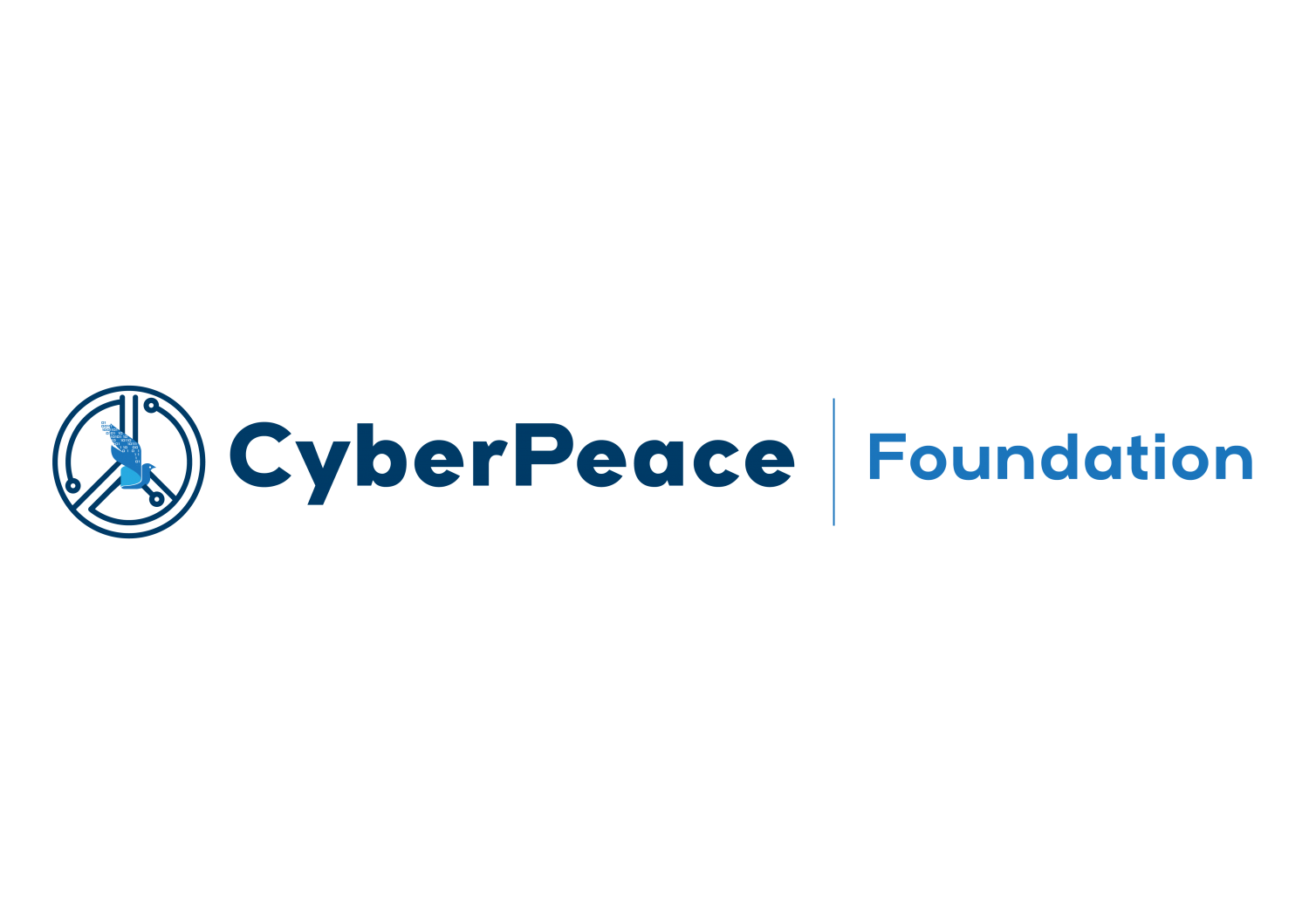 •	Misinformation
•	Digital arrests
•	Deepfakes
•	Voice Cloning
•	Website Spoofing
•	QR scams
The New Threats On Social Media
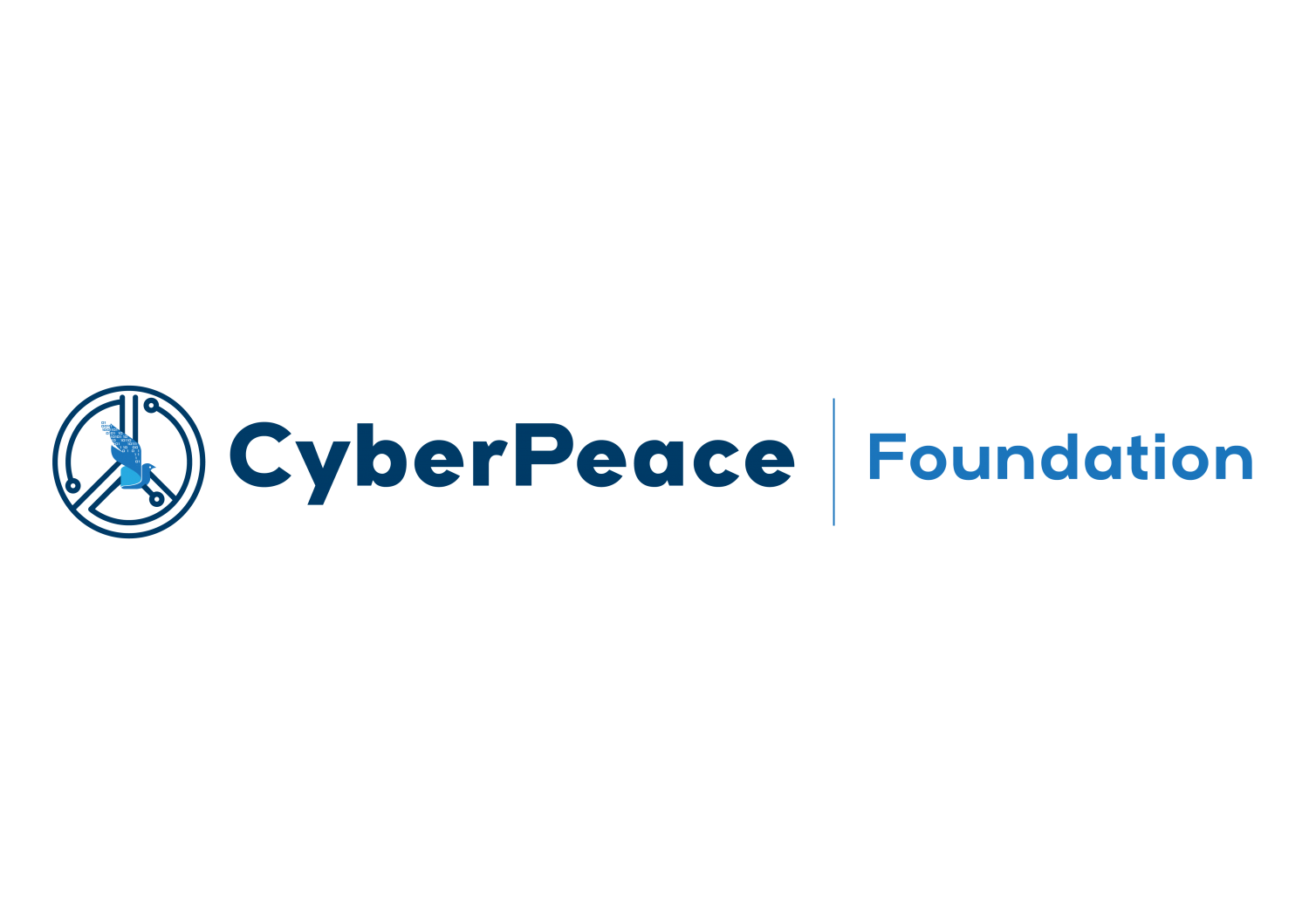 Deepfake Creation
Source: Norton
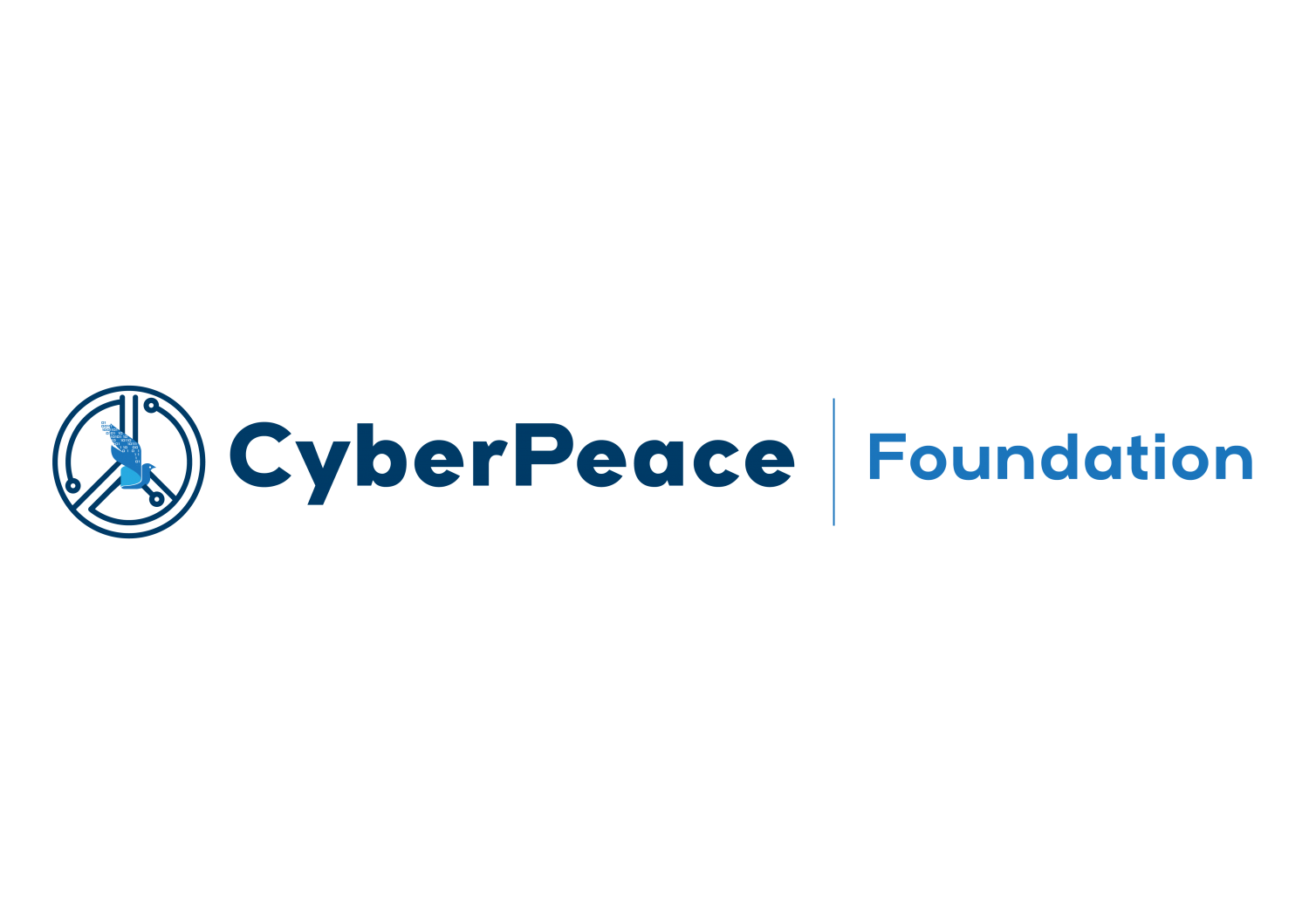 How Deepfake Technology is Being Used
Source: Deeptrace Lab.
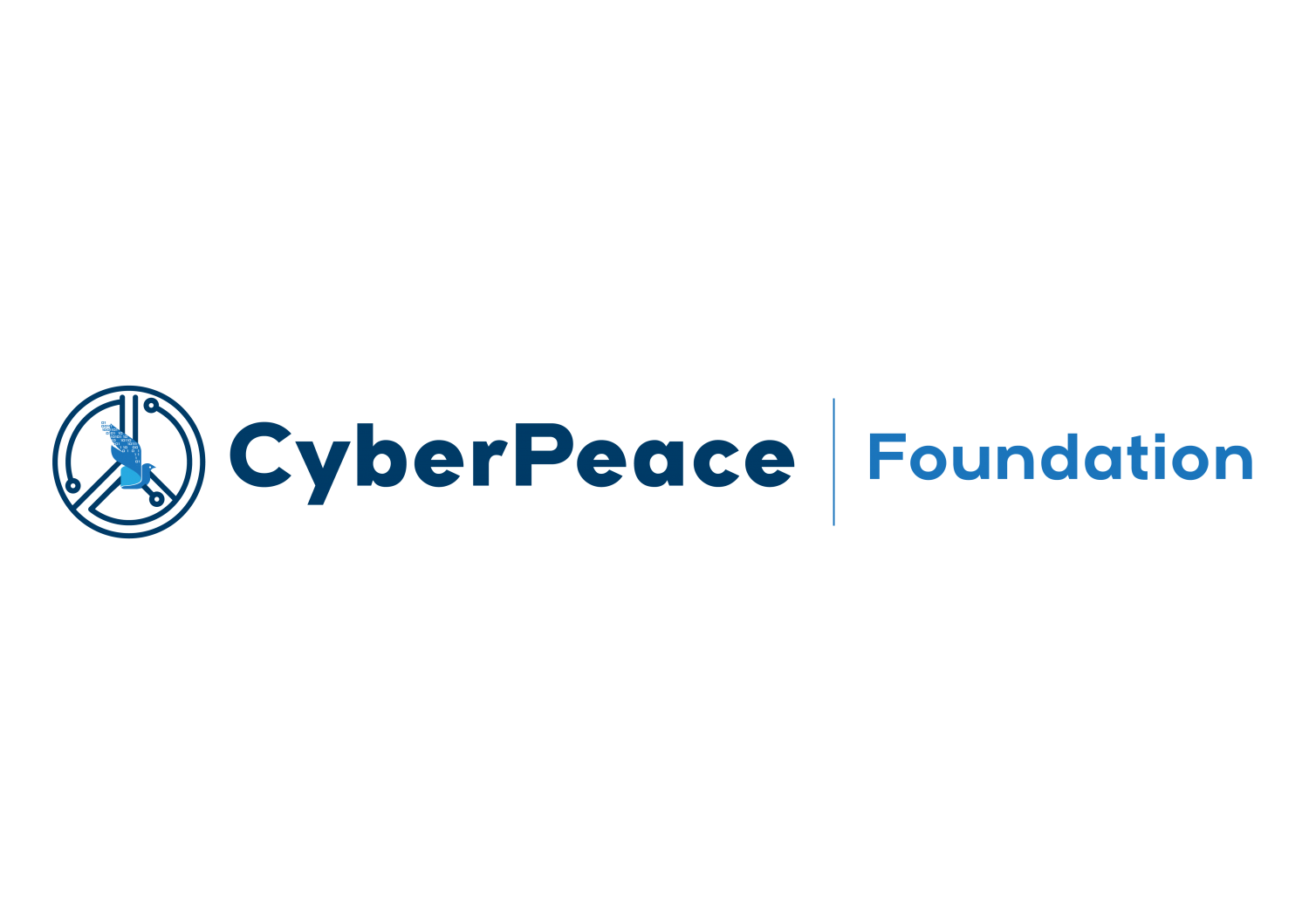 AI-Powered Phishing
AI and machine learning are increasingly used to craft highly personalized phishing messages.
Such Targeted media makes it much harder for users to distinguish between real and fake communications.
Voice Cloning using AI tools enables mimicking of real voices.
Think about it- How can these Phishing techniques fool users?
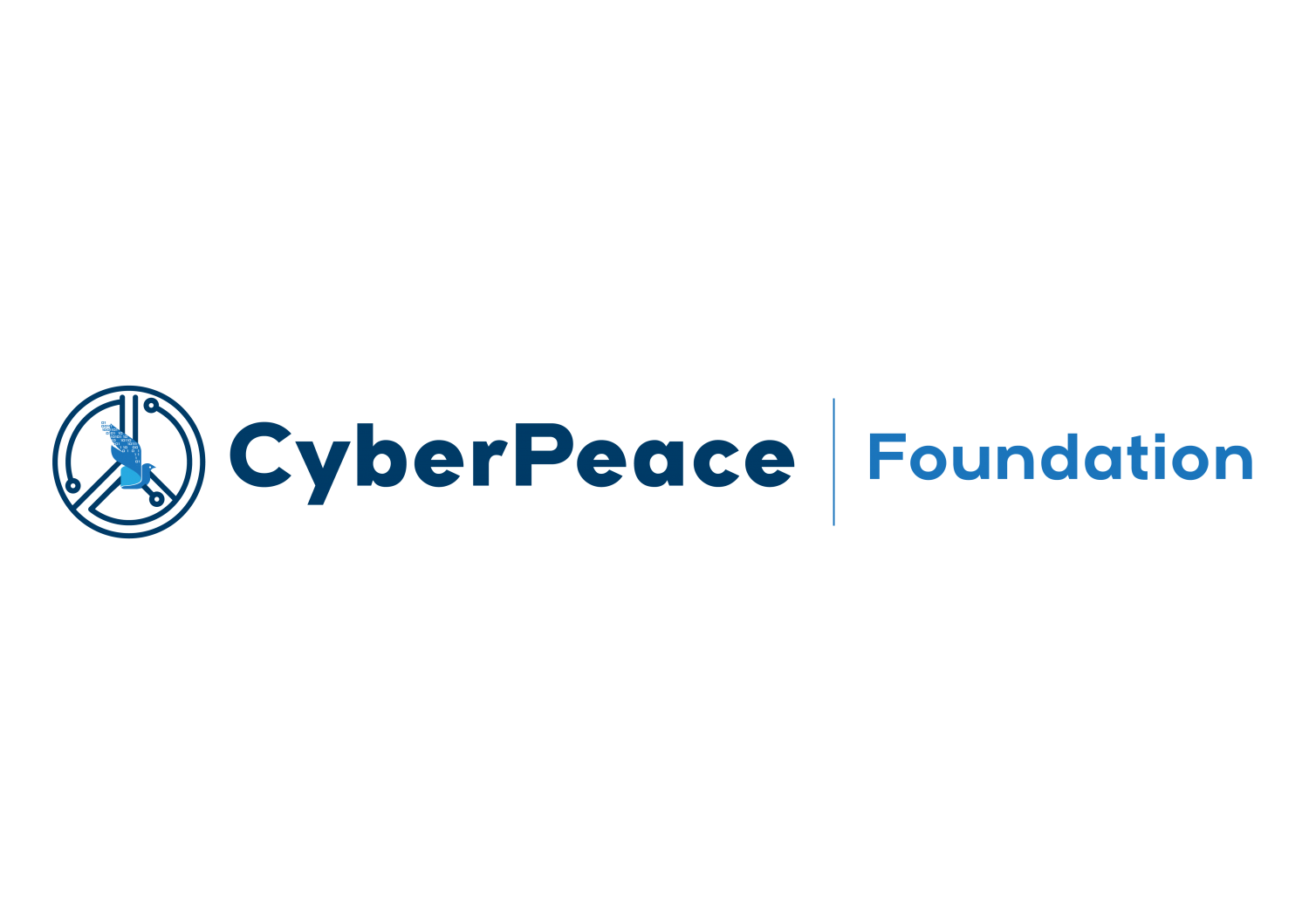 Voice Cloning
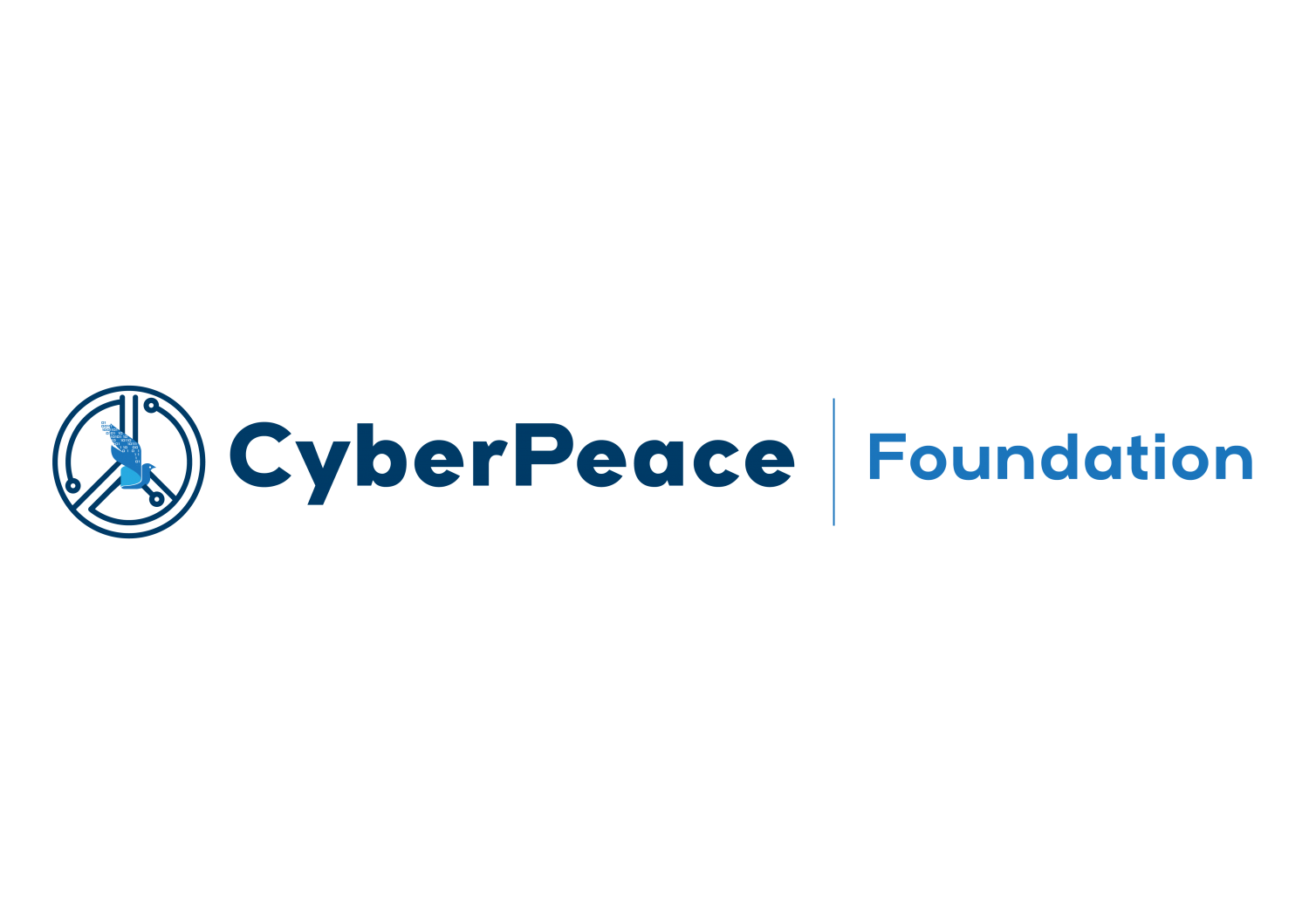 Noida resident held for sharing Deepfake video of Uttar Pradesh Chief Minister Yogi Adityanath
Teen girls confront an epidemic of deepfake nudes in United States schools
Delhi Police arrests creator of deepfake video of Rashmika Mandanna
SP Oswal, Vardhman Group Chairperson, was duped of Rs 7 crore by cyber fraudsters after he was digitally arrested.
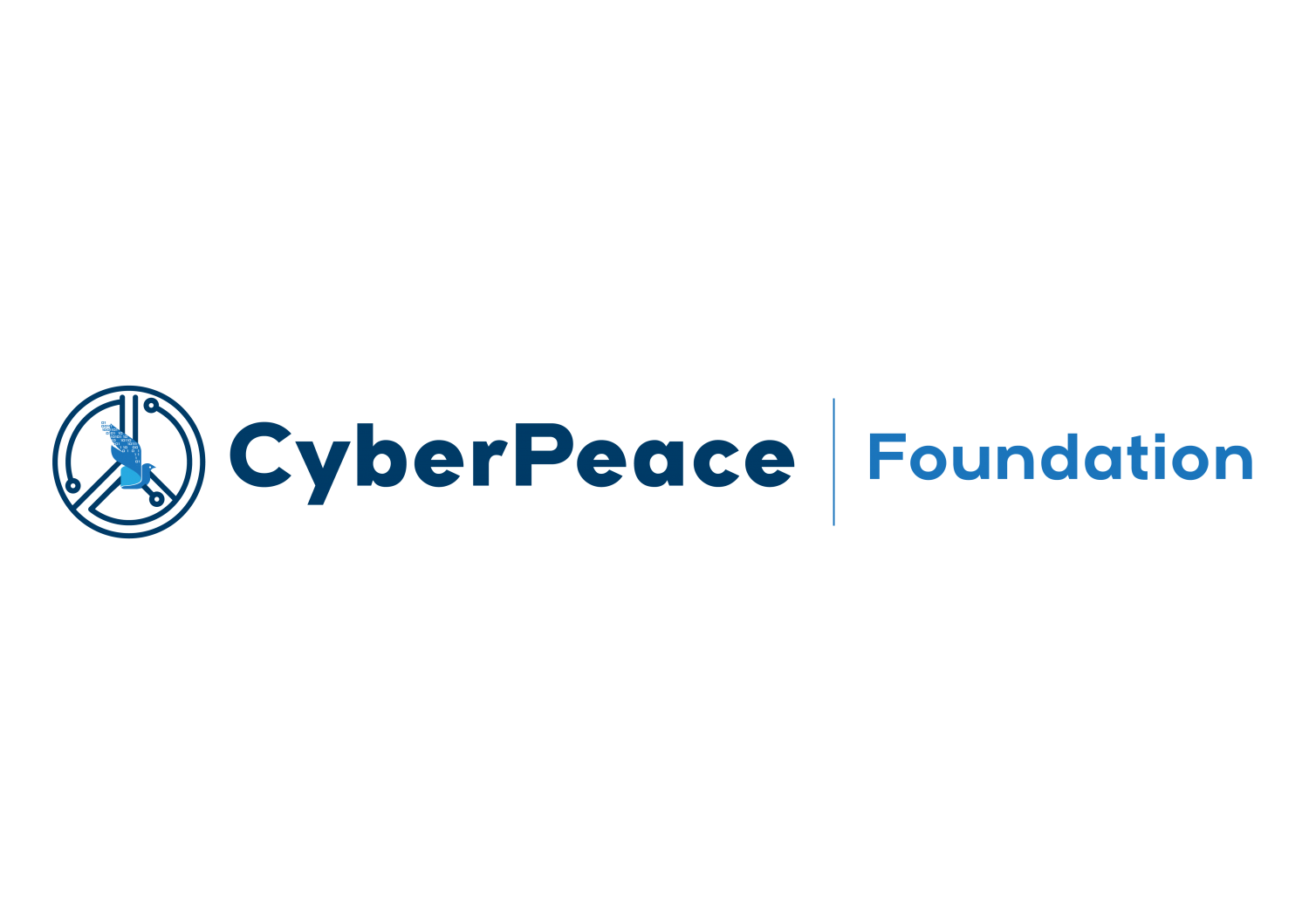 Social Media Bots and Automated Attacks
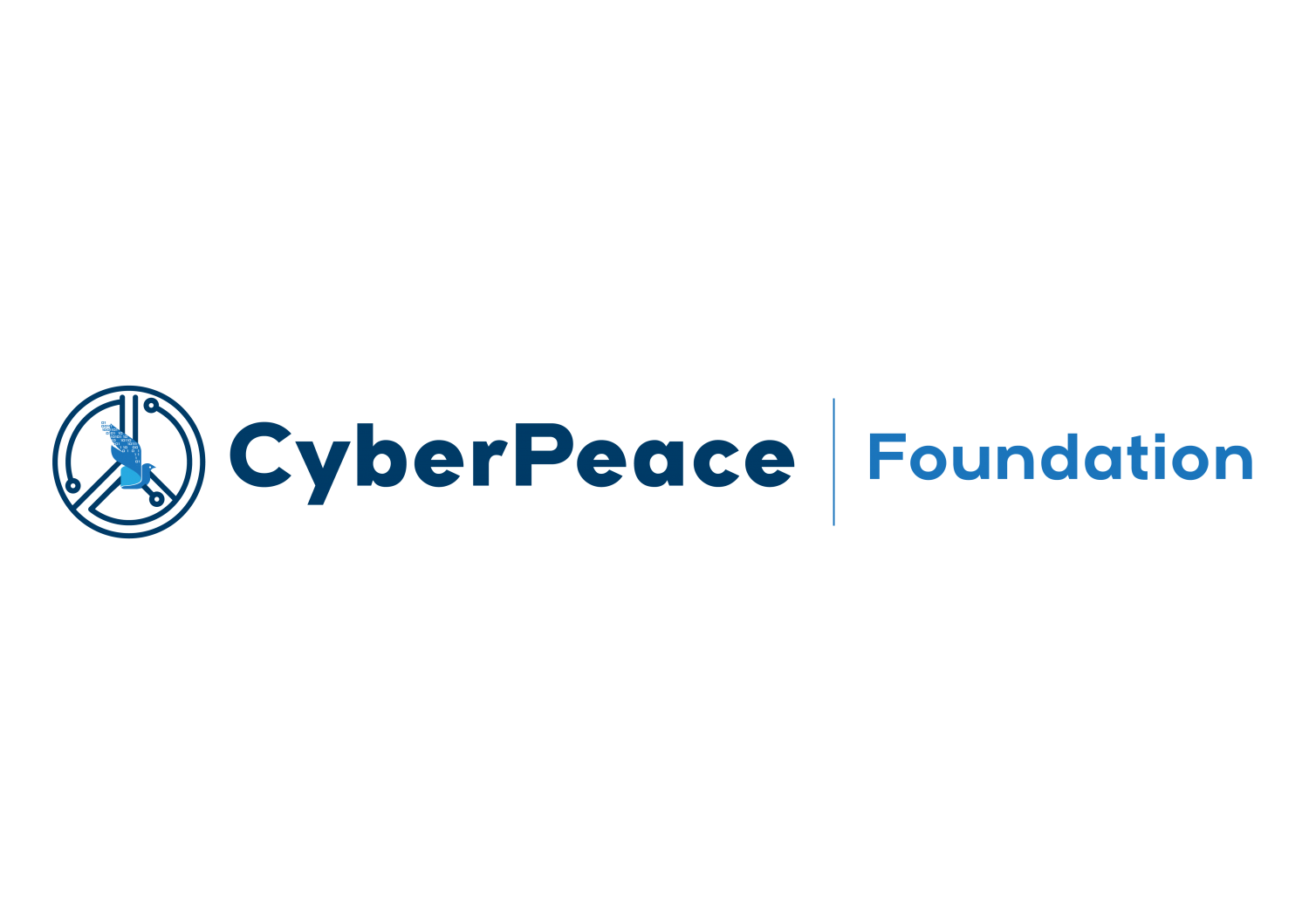 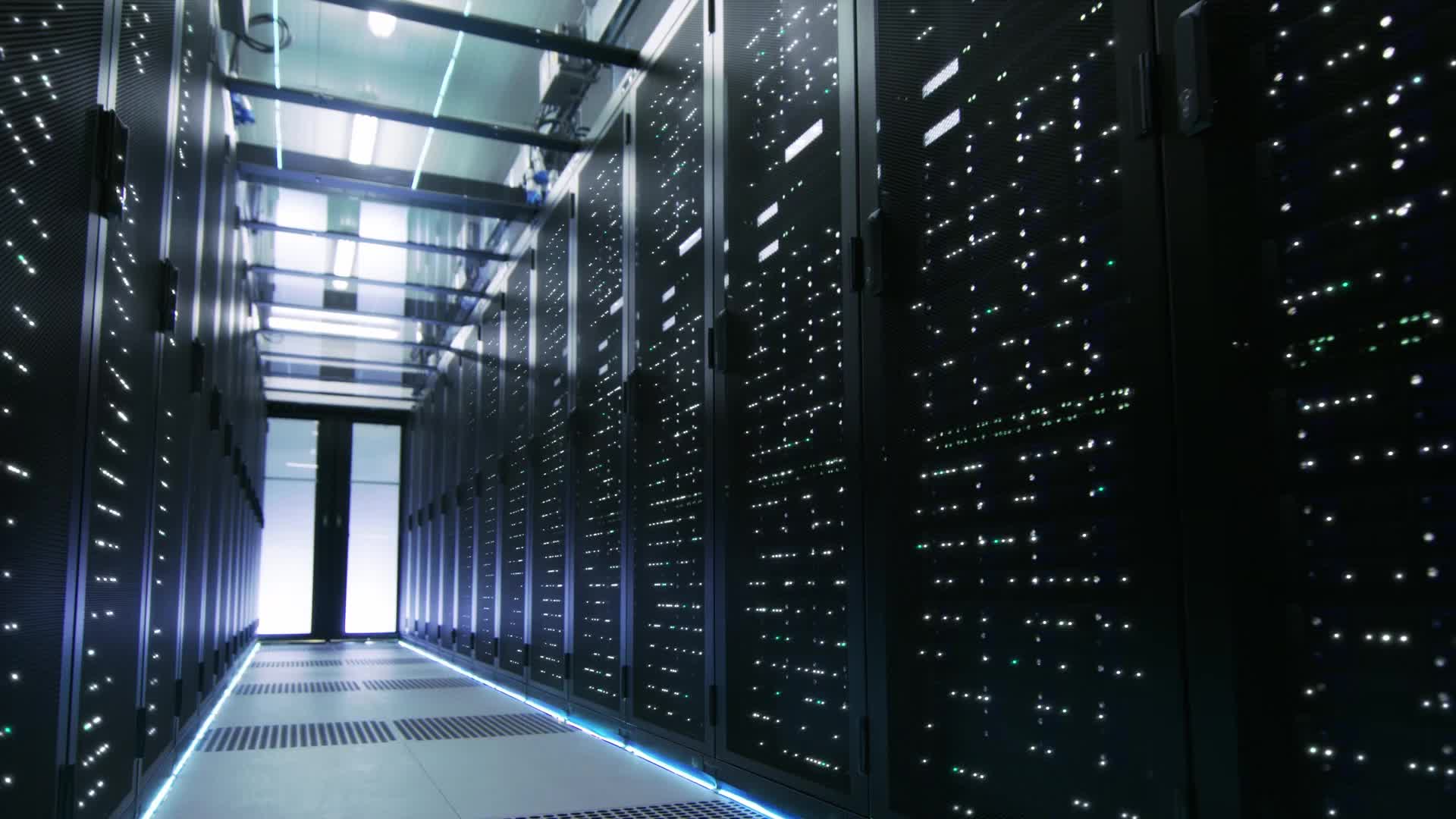 USE OF DEEPFAKES TO CONDUCT SCAMS AND FRAUDS
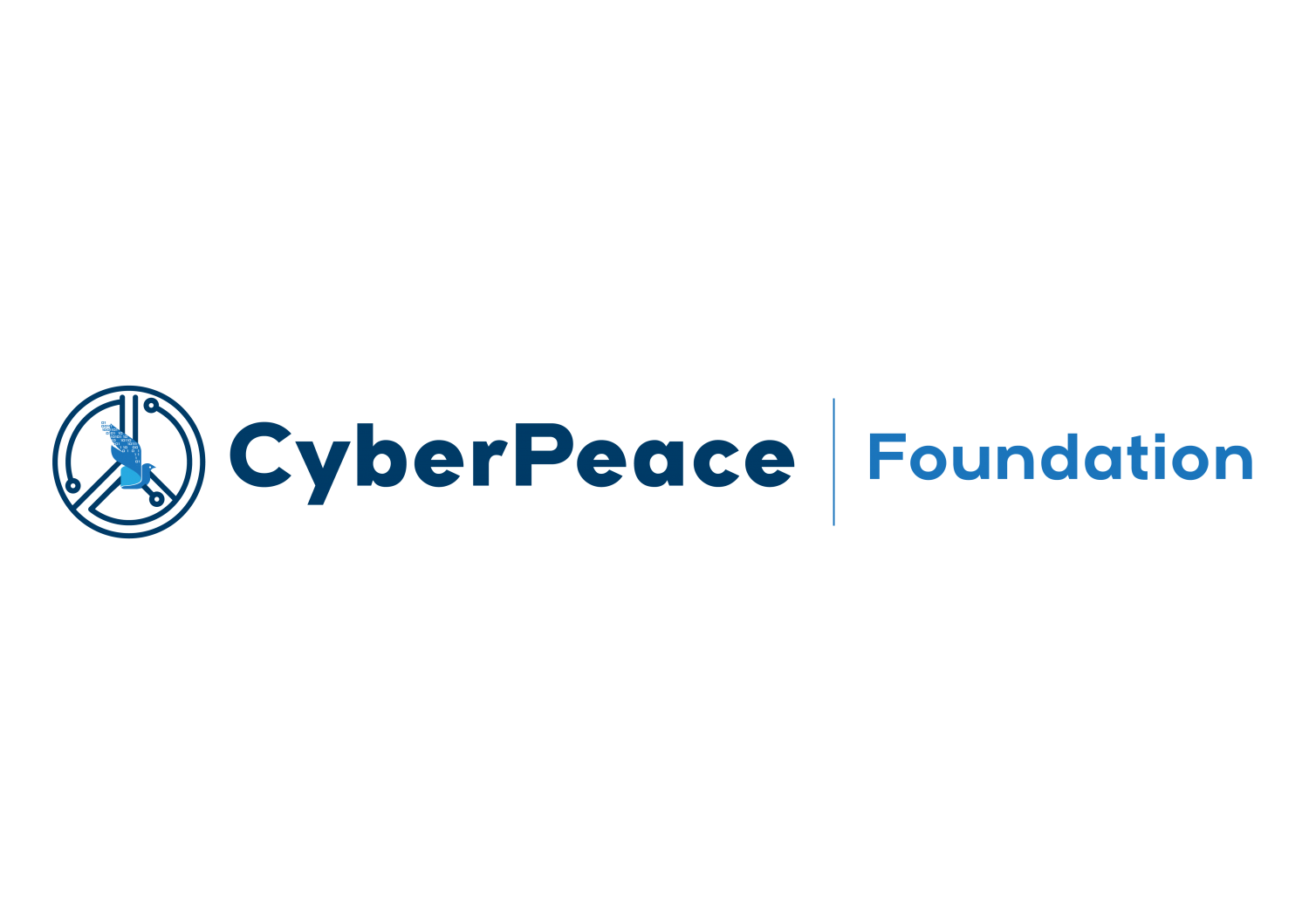 Identifying Bad Bots
CAPTCHA is a popular example of challenge-based detection.




Advanced bots can use ML to identify these distorted letters and are sophisticated enough to make up 50% of passed reCAPTCHA challenges.
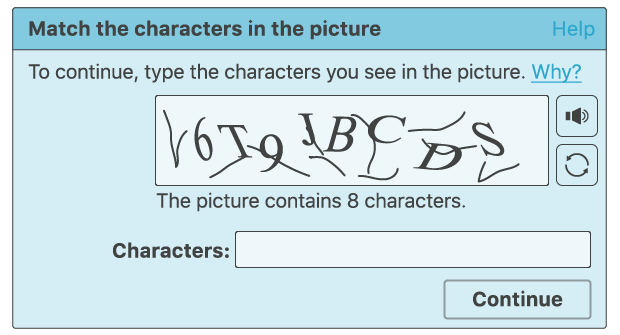 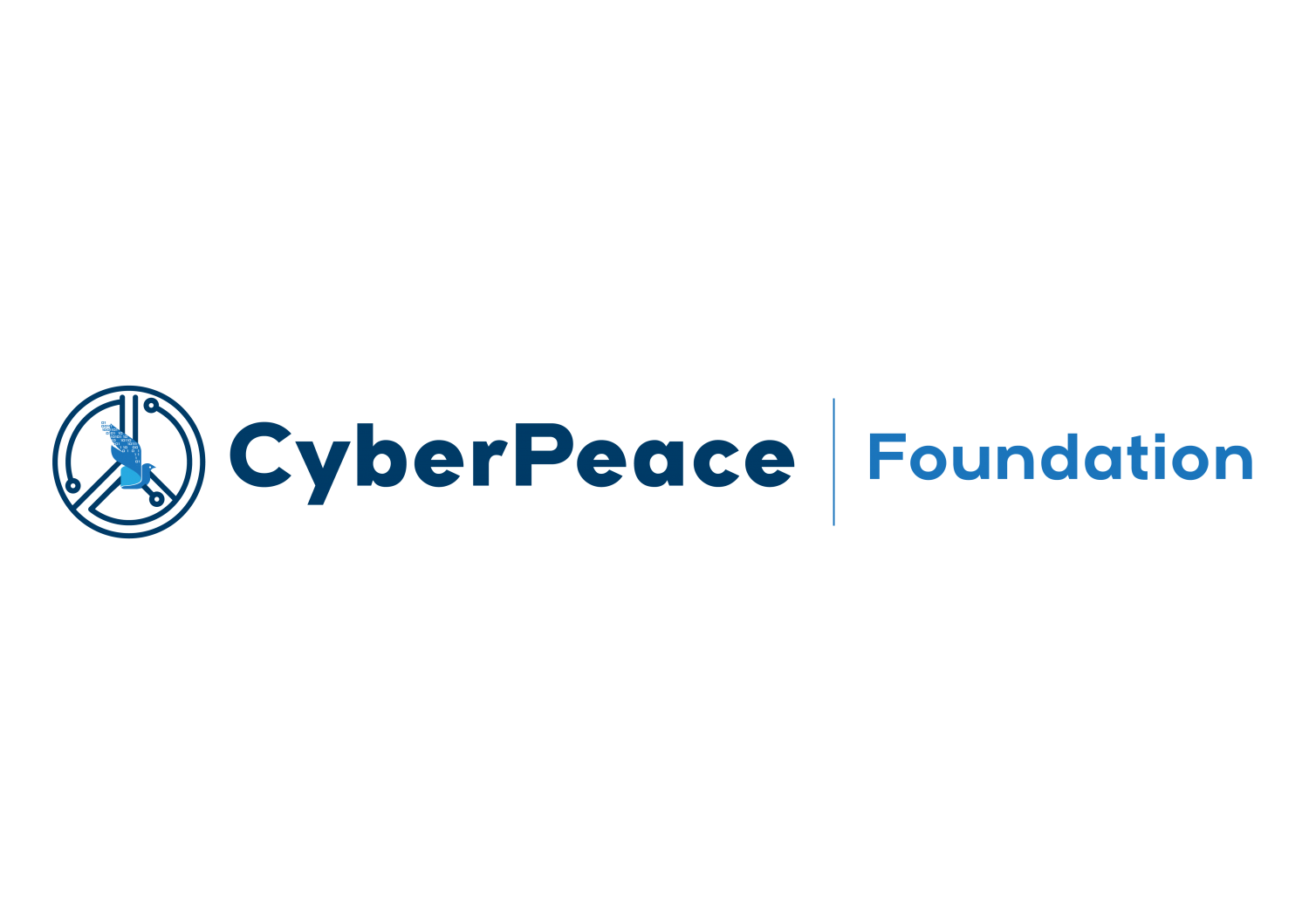 Image Recognition Using reCAPTCHA
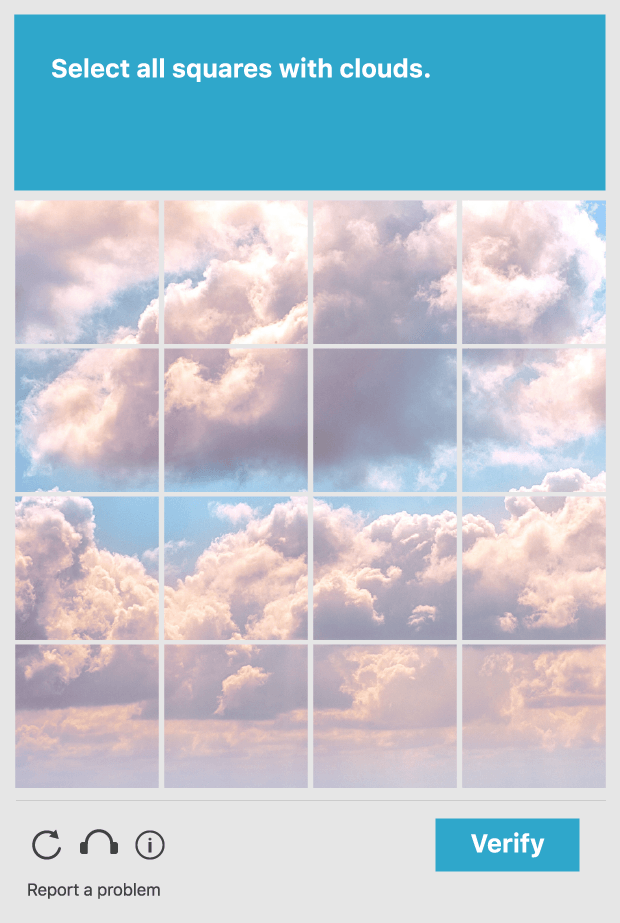 Google reCAPTCHA has developed several tests to sort out human users from bots
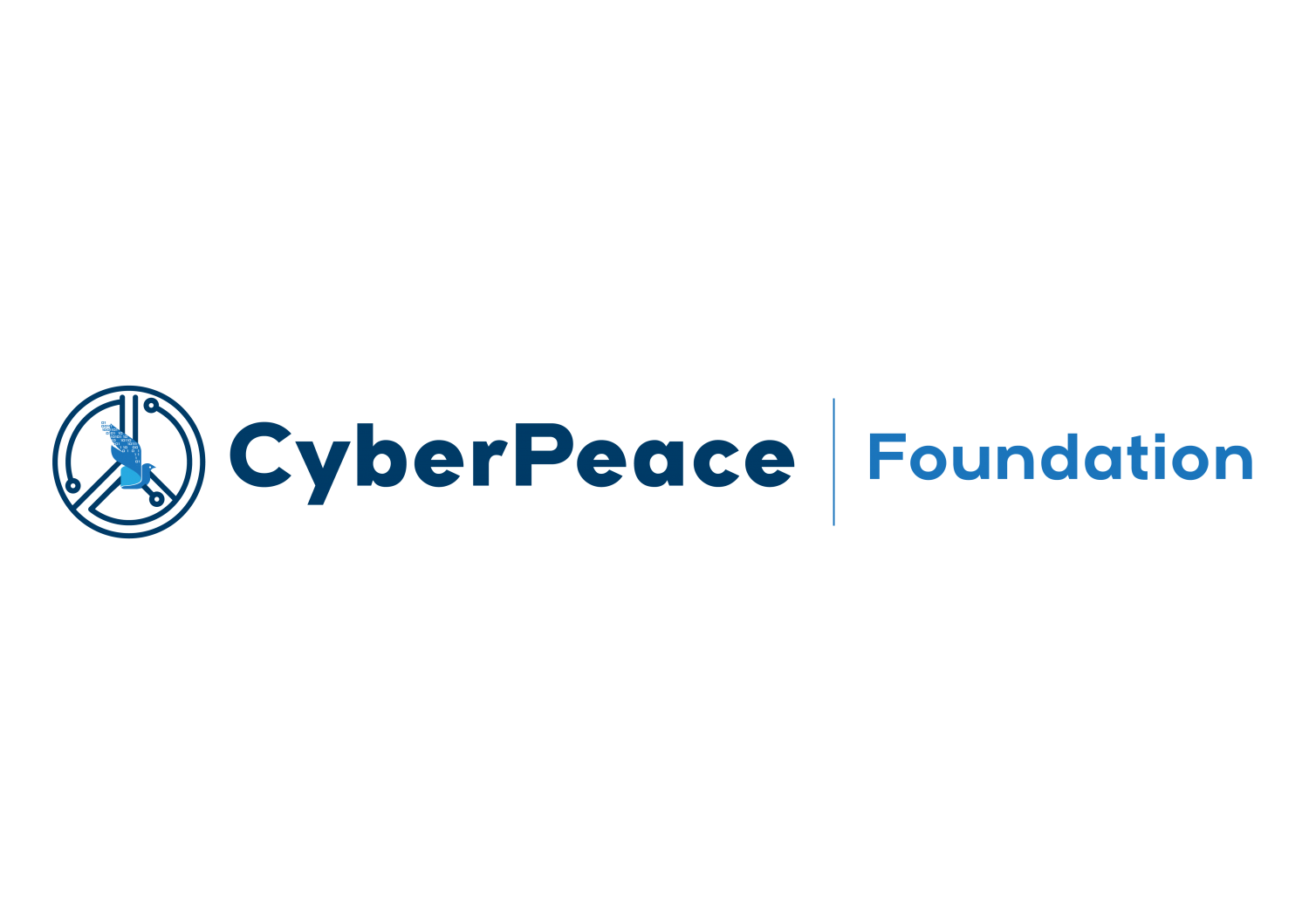 Cryptocurrency Scams and NFT Fraud
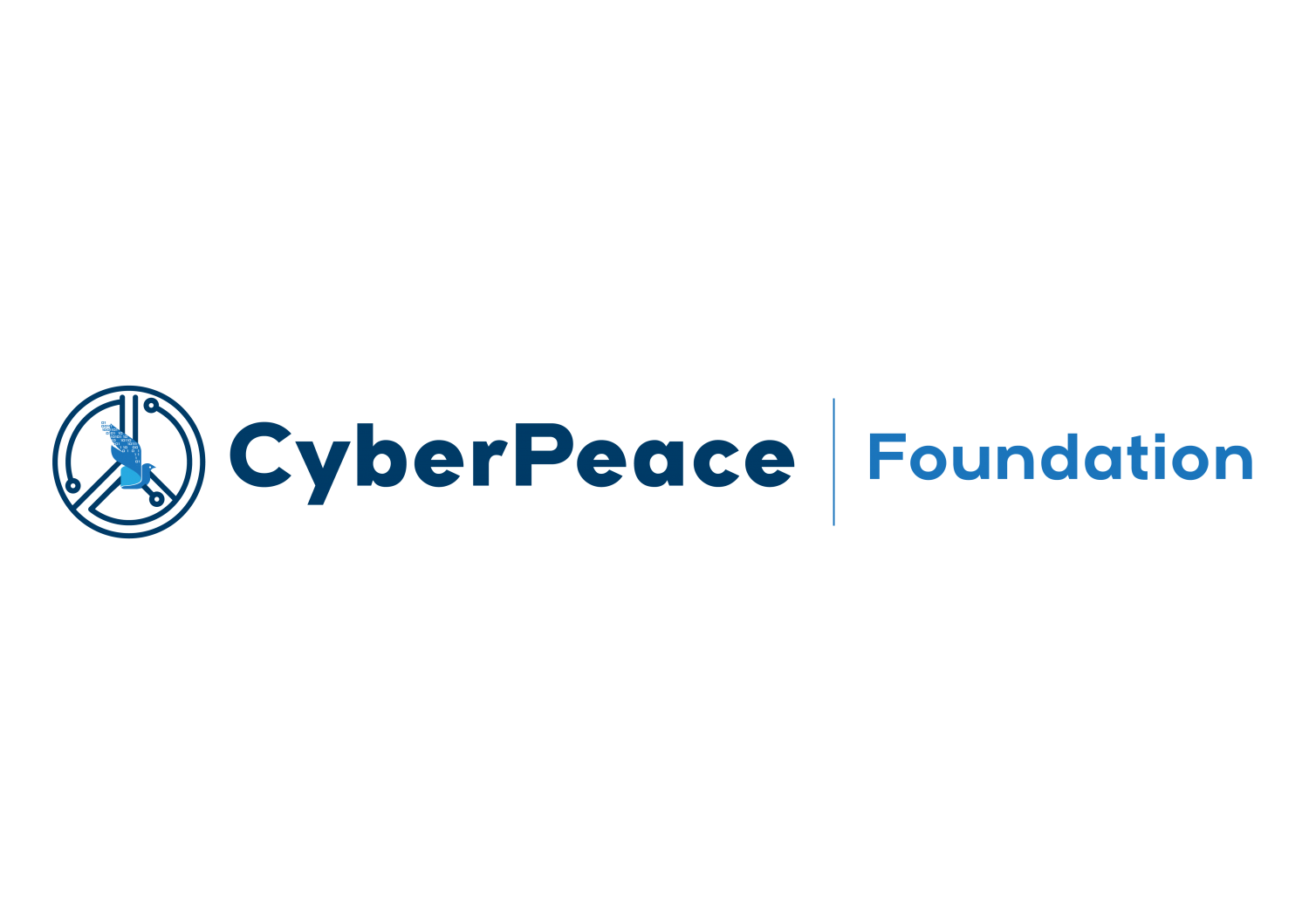 Celebrity Name/Photo Use For Crypto Scams
Beware! Elon Musk’s Deepfake livestream scams thousands with fake crypto scheme
Source Credit: cnbctv18.com
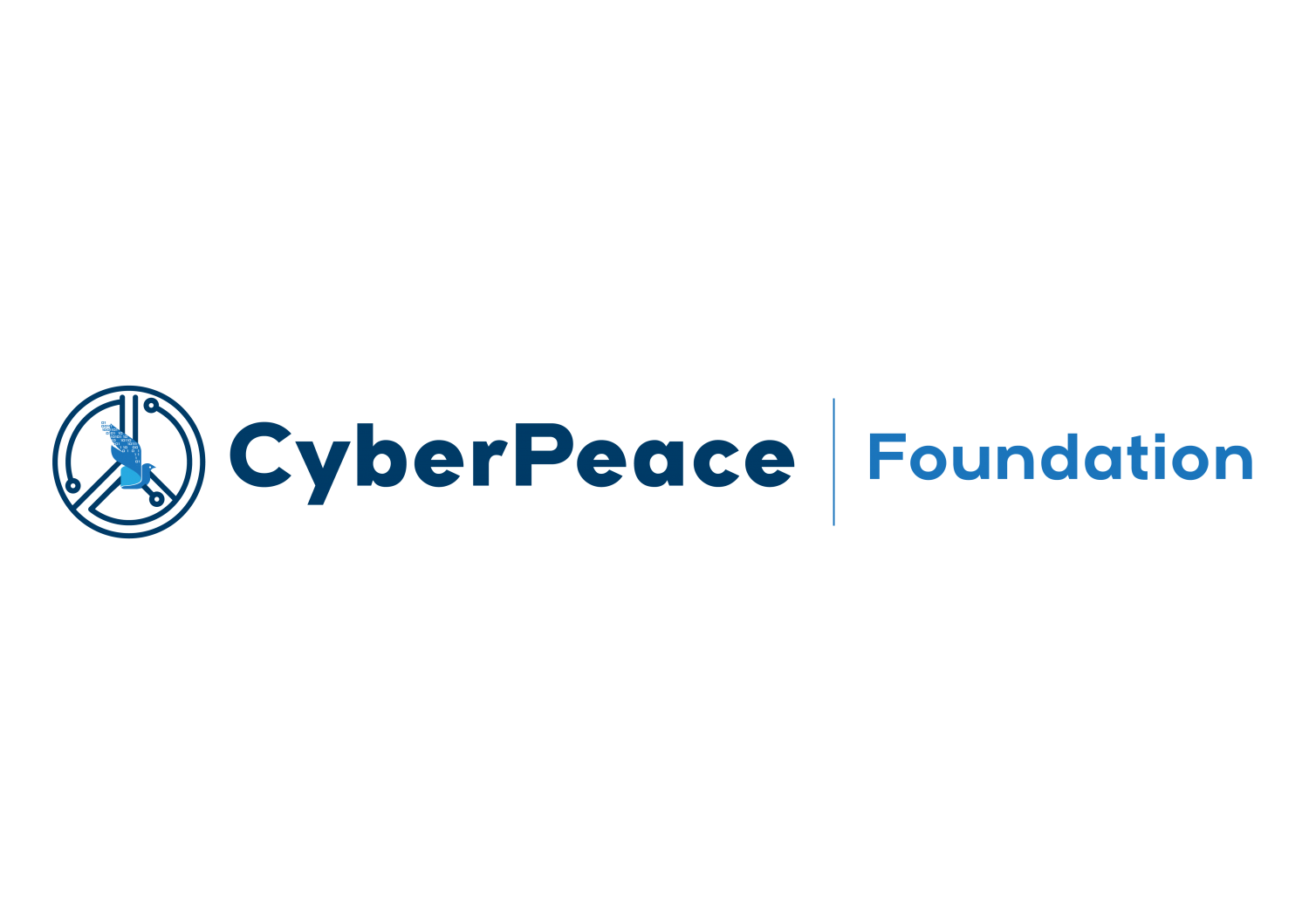 Data Scraping and Shadow Profiles
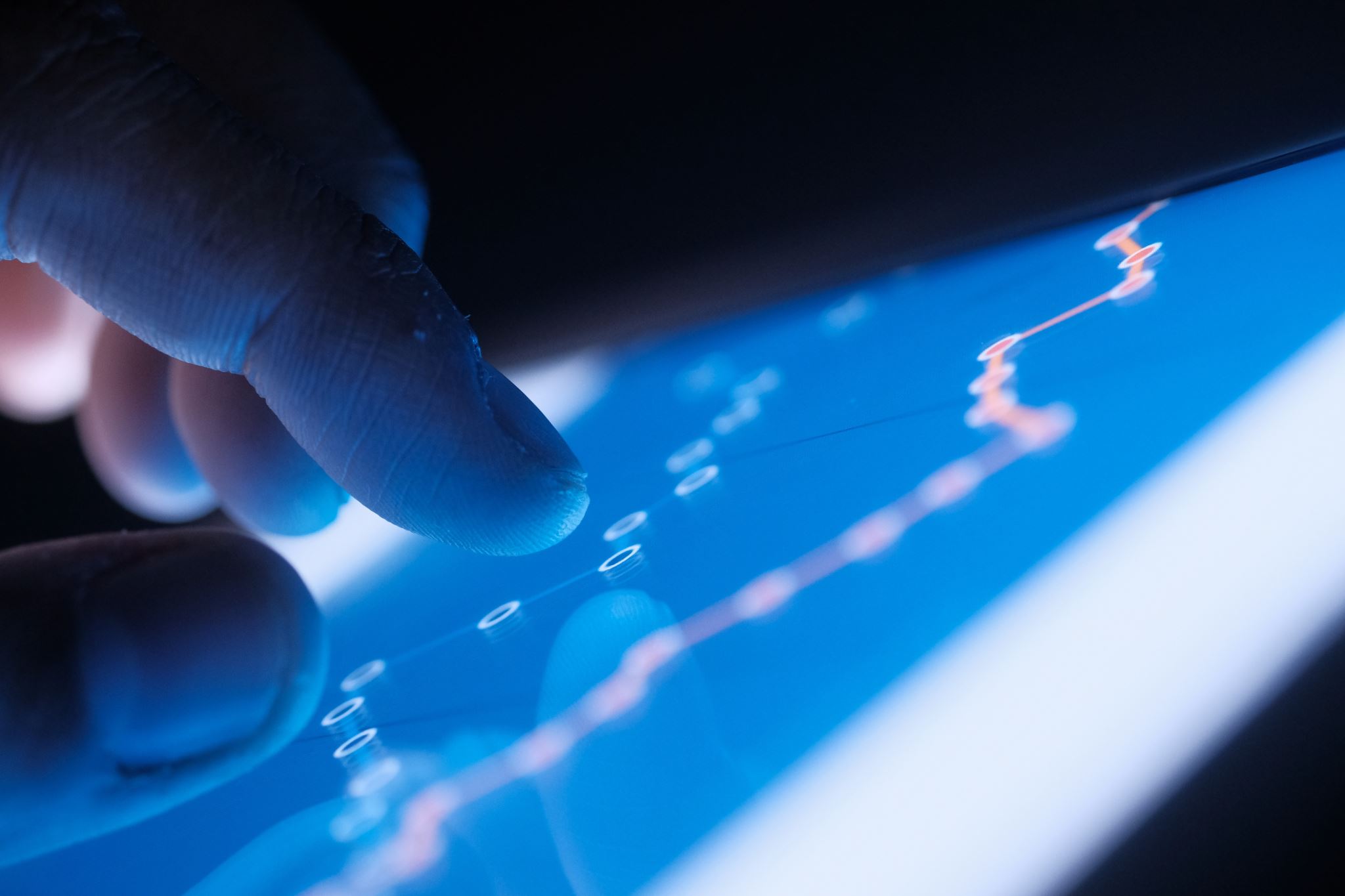 Using advanced tools, cybercriminals scrape personal data and build shadow profiles.
This data can be used for anything from spear-phishing to account takeovers or sold on the dark web.
Even people not on social media can have shadow profiles, courtesy of friends & family.
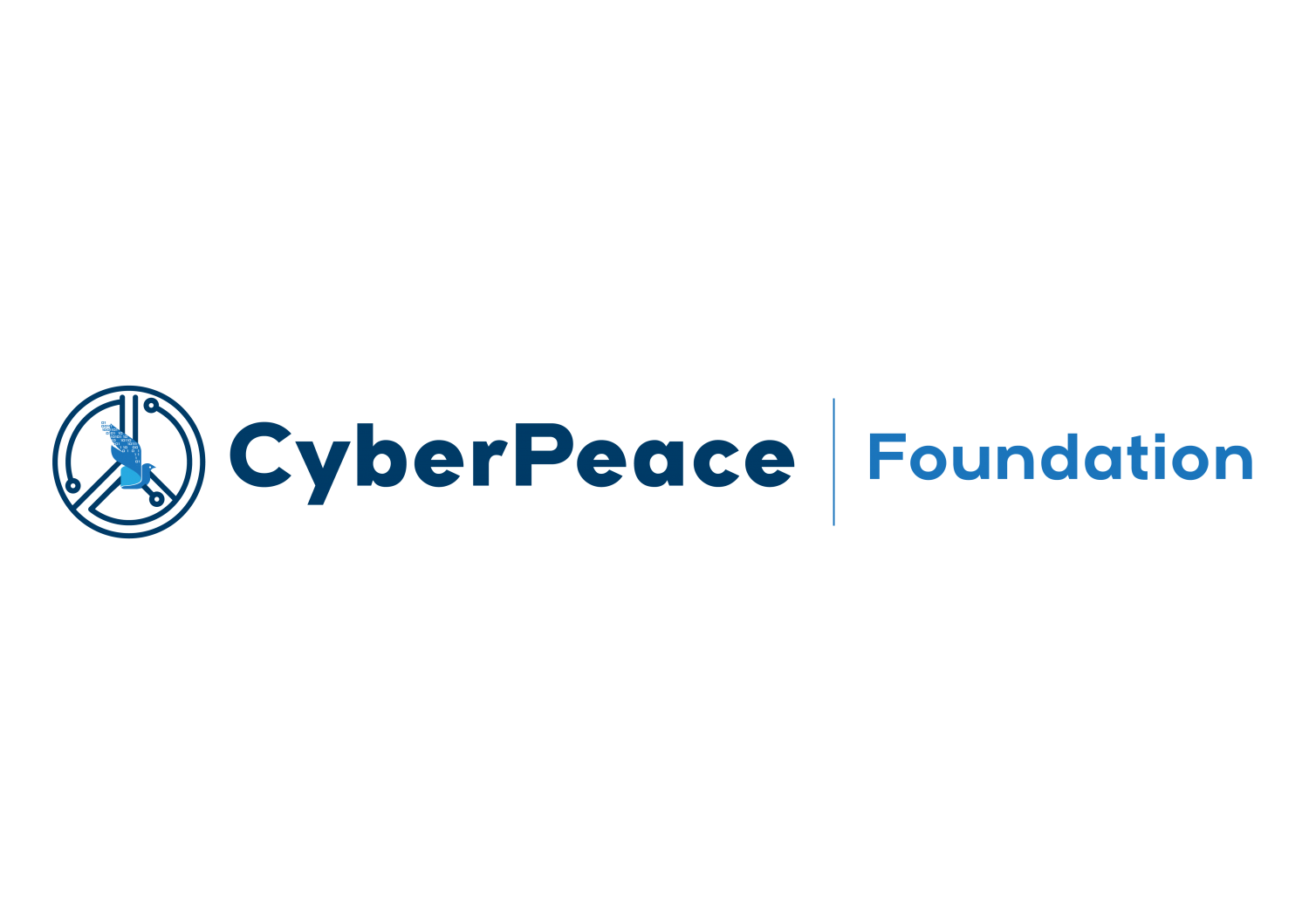 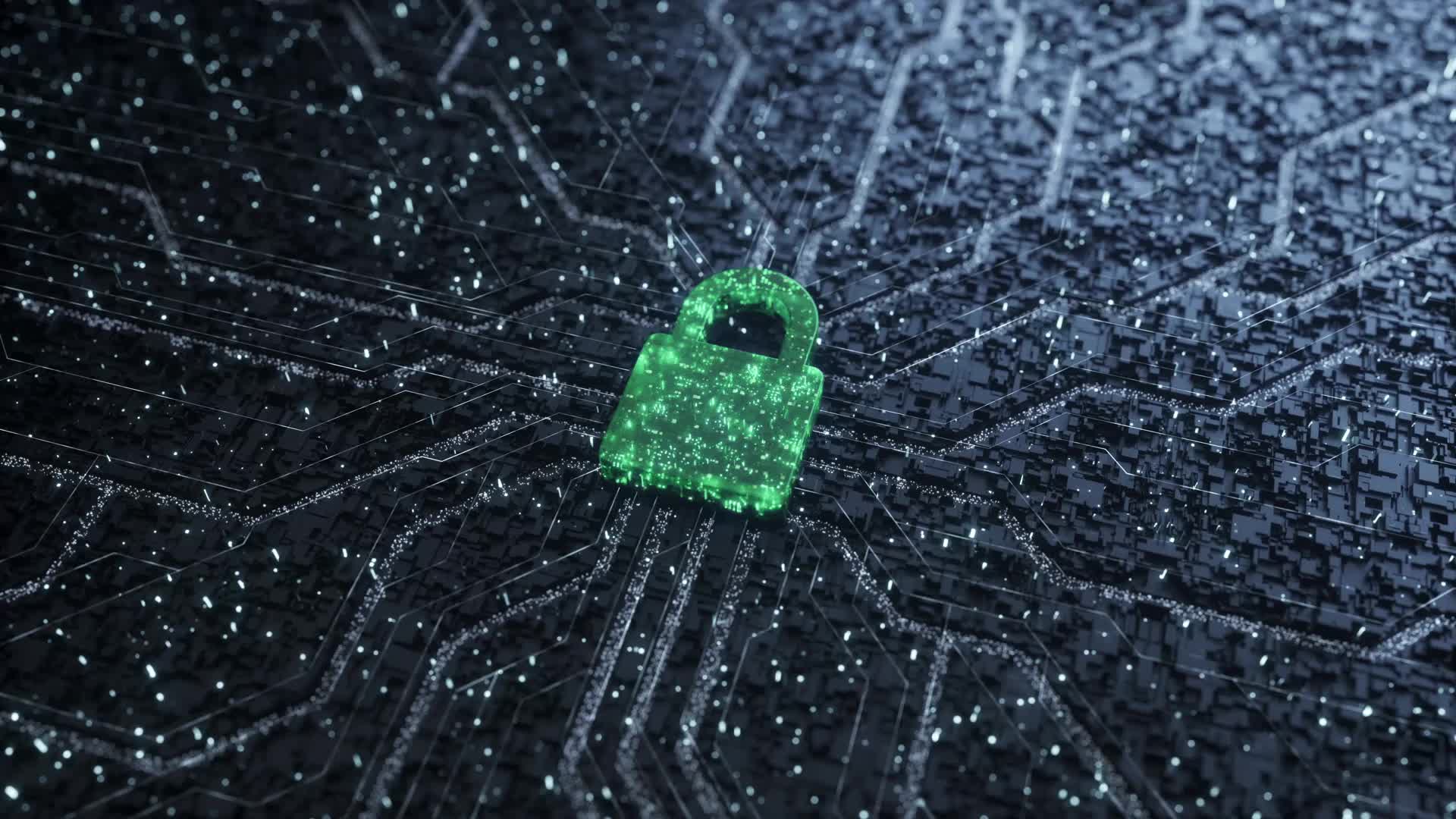 Social Media Ransomware
Attackers infiltrate social media accounts and lock users out, demanding a ransom to restore access.

Hackers also threaten to expose private or sensitive information from social media accounts unless paid in cryptocurrency
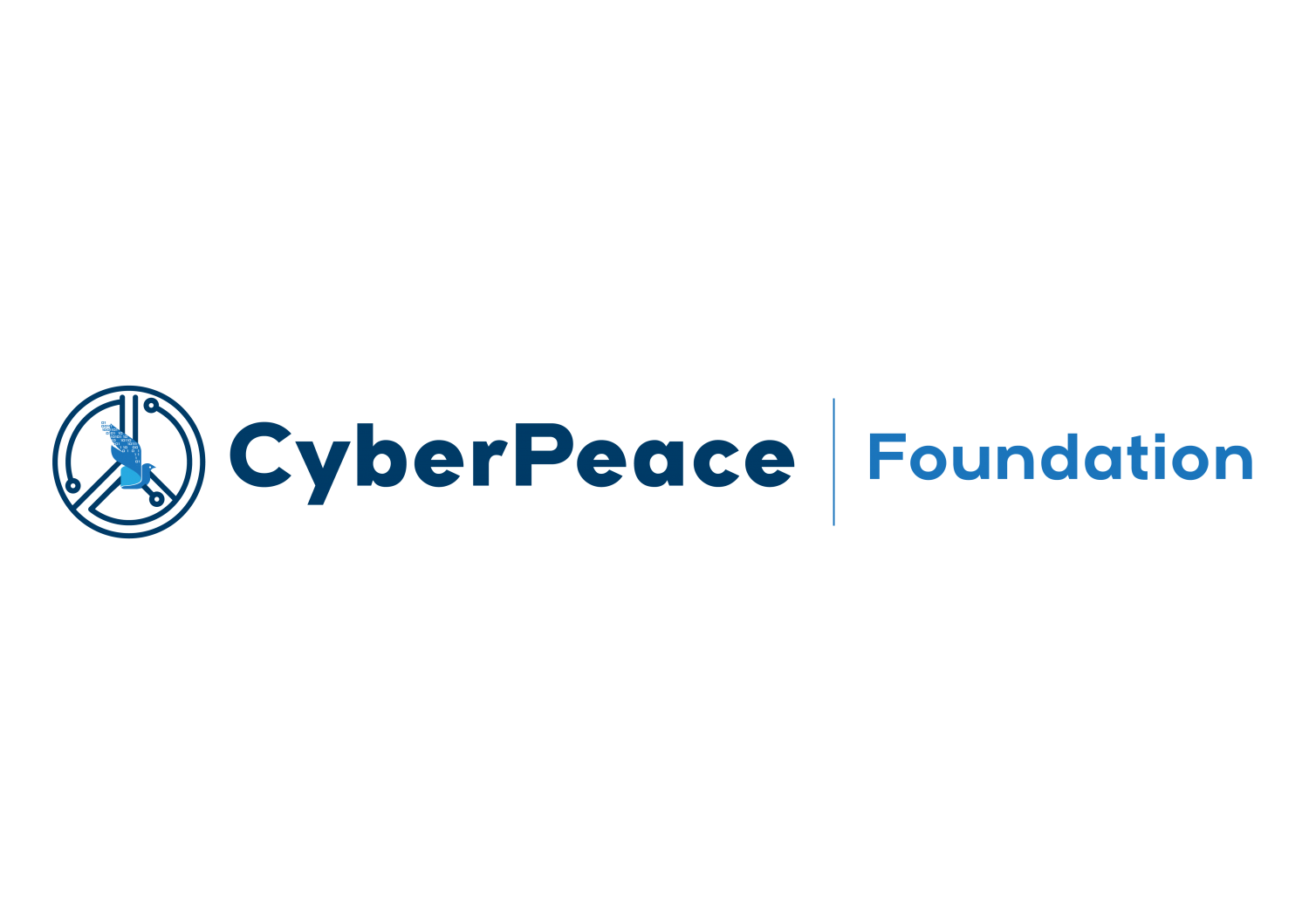 Fake Influence and Follower Fraud
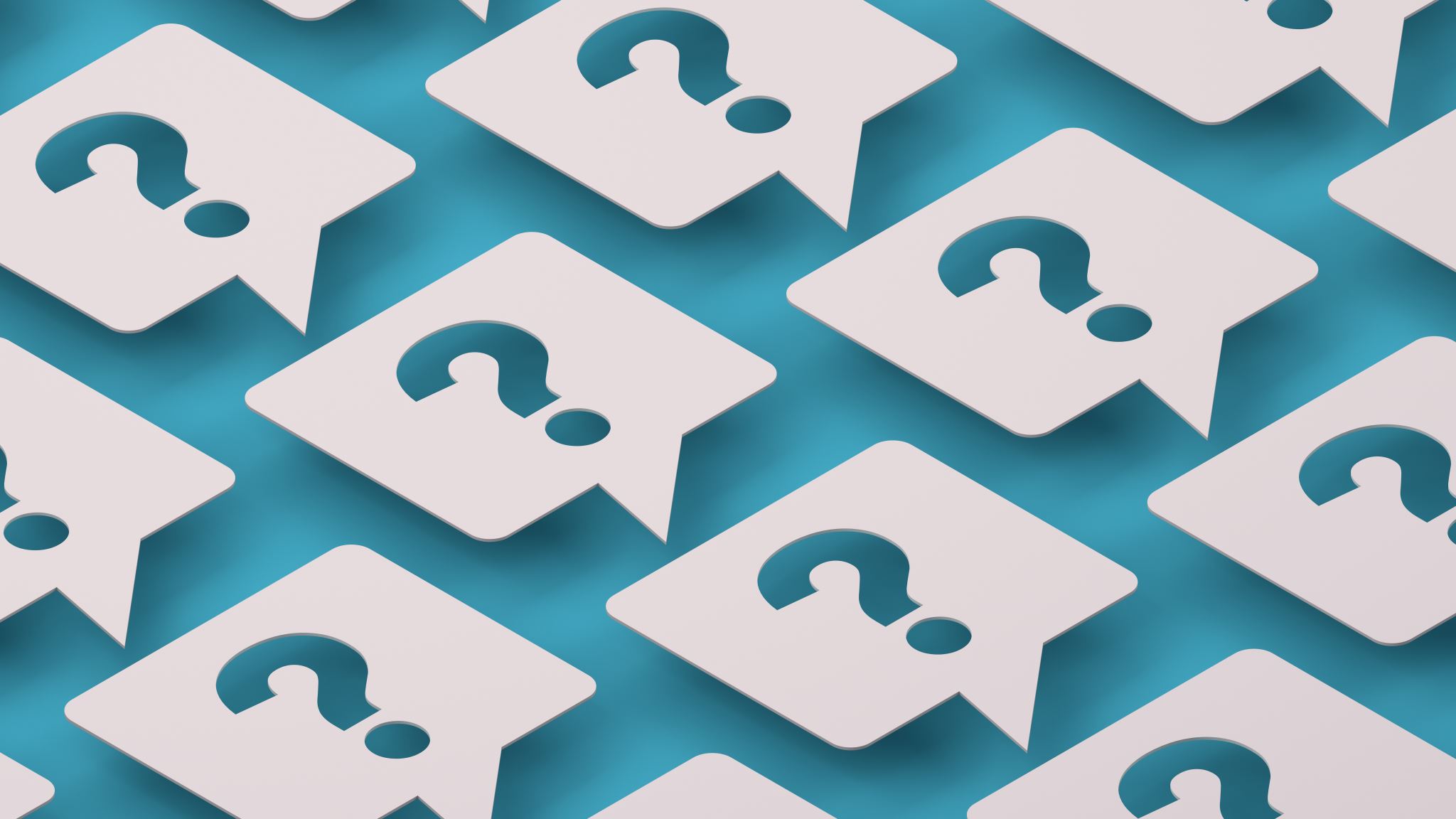 Criminals are exploiting the rise of influencer culture by selling fake followers, likes, and comments to inflate influence.
Users and brands fall prey to fake influencers who appear legitimate but use bought engagement to scam followers or sponsors.
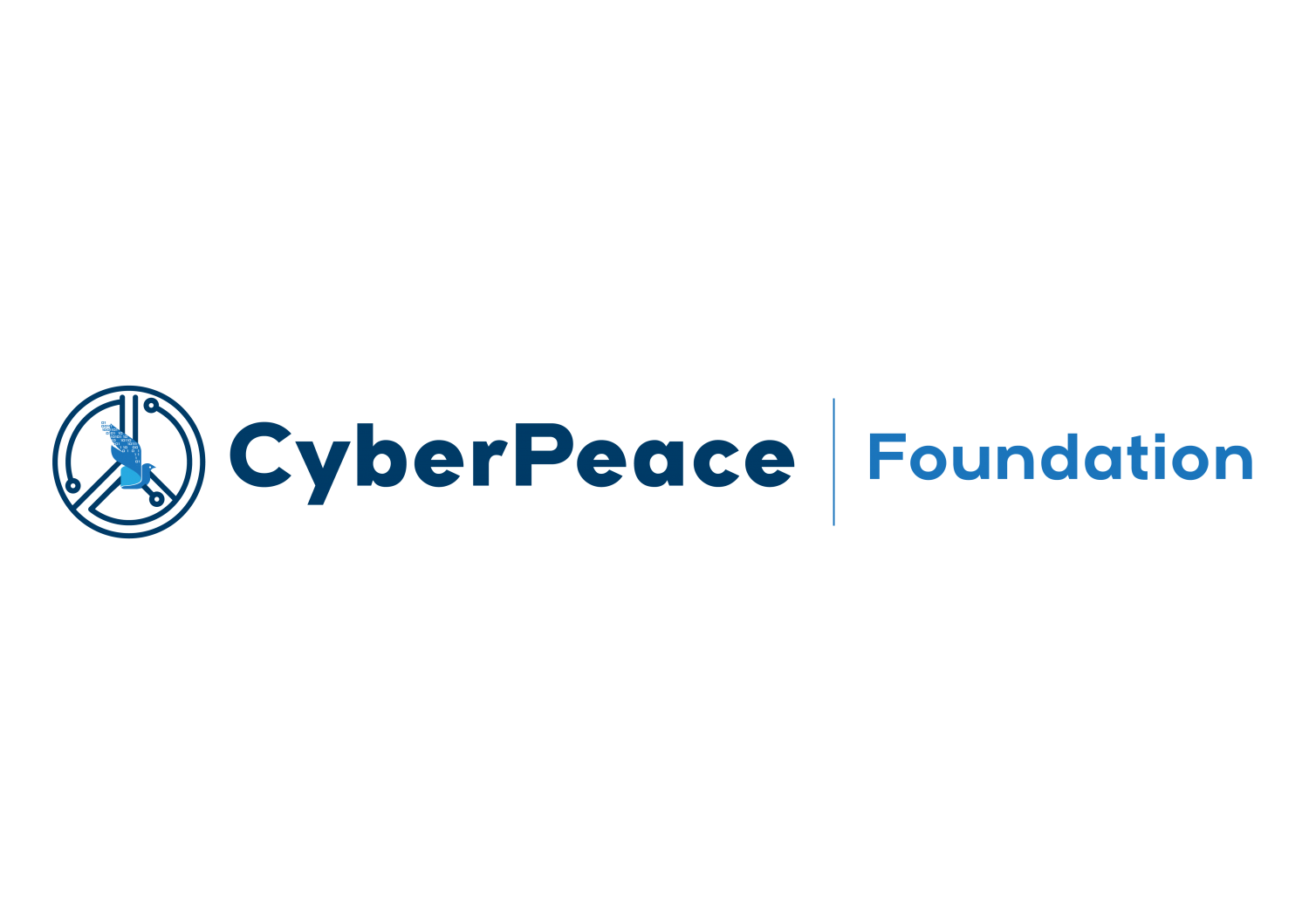 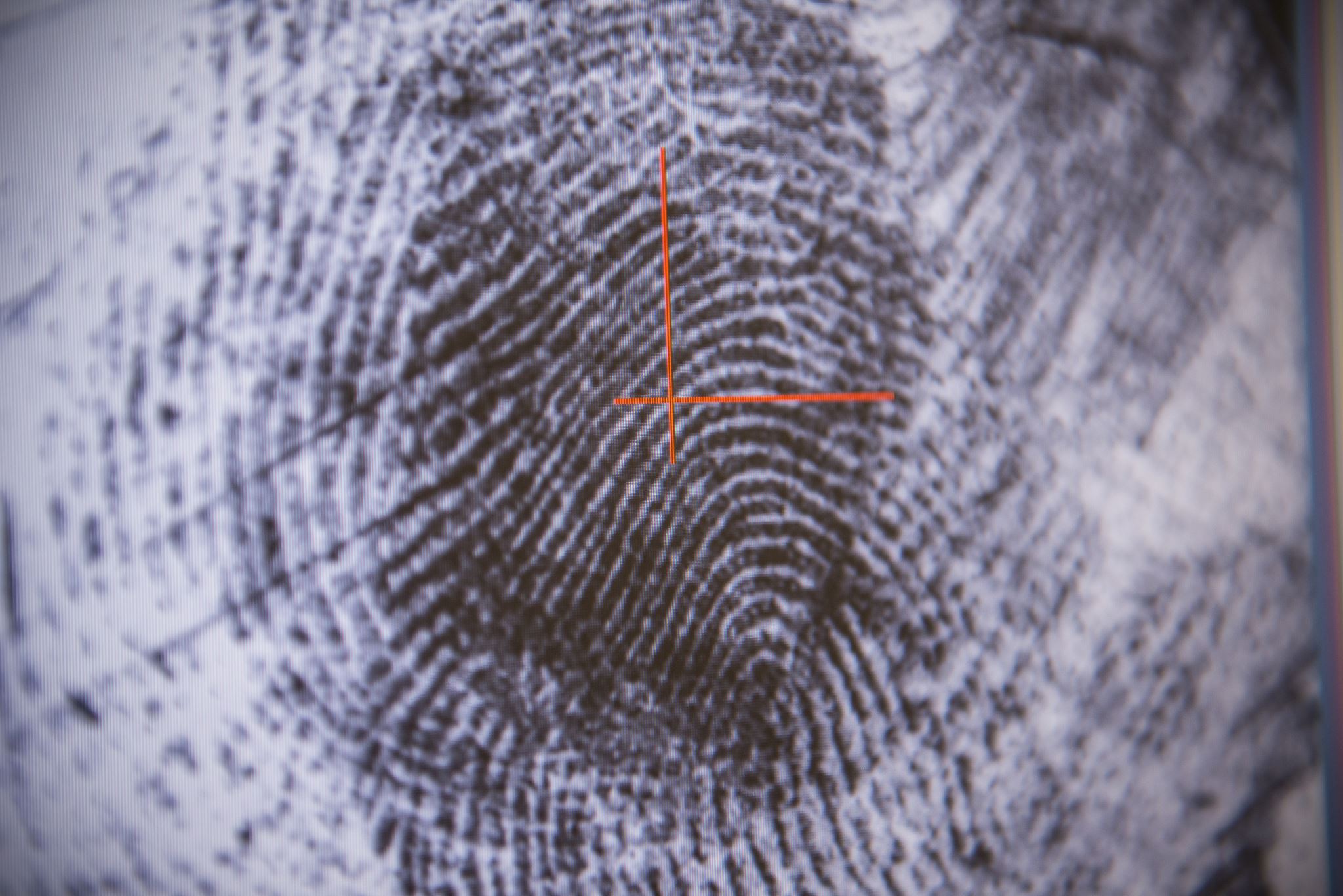 Biometric Data Theft
As social platforms begin incorporating biometric logins (like facial recognition), attackers are targeting this sensitive data.
Biometric data, if stolen or spoofed, can be harder to reset or secure compared to traditional passwords, making it a prime target.
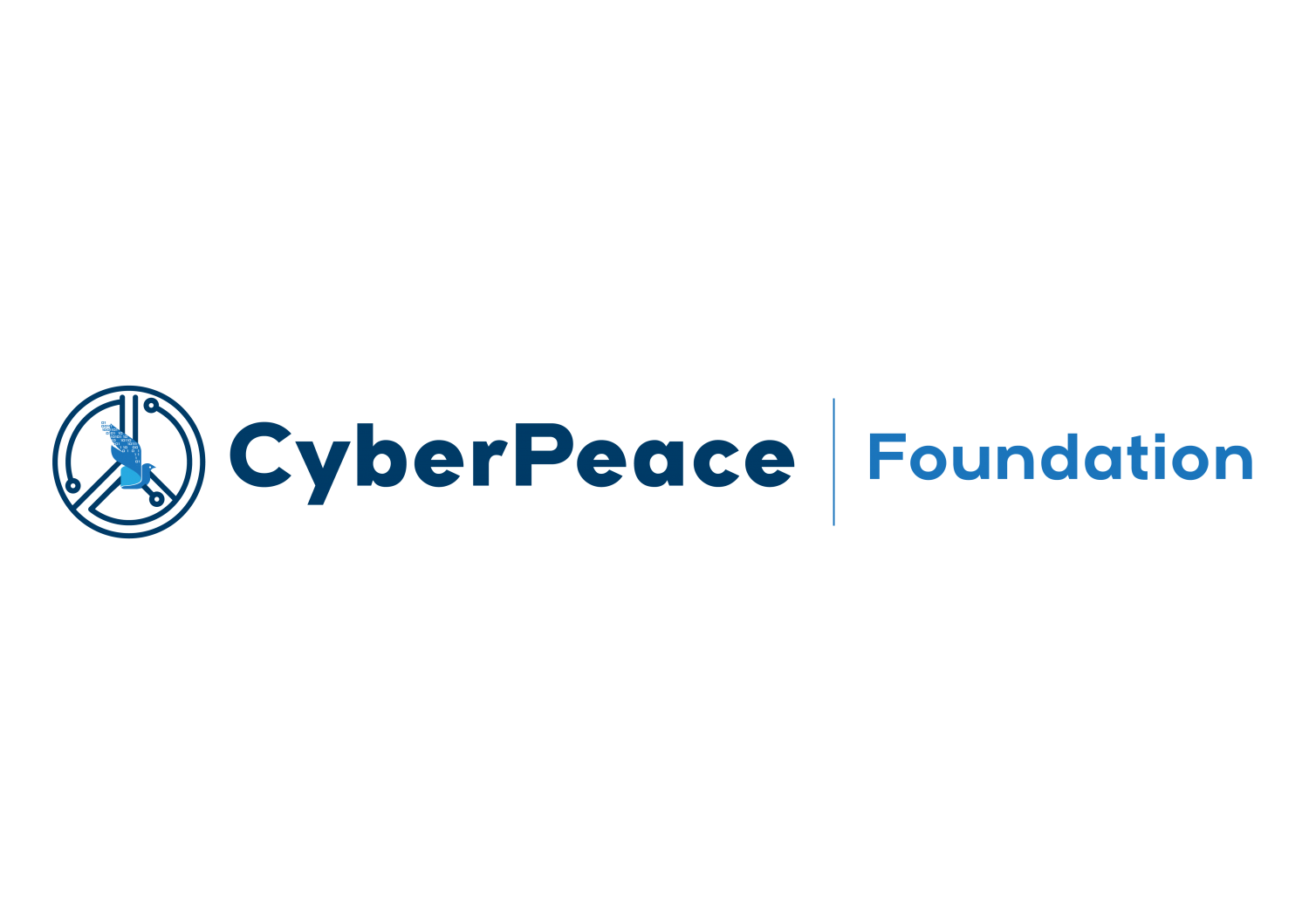 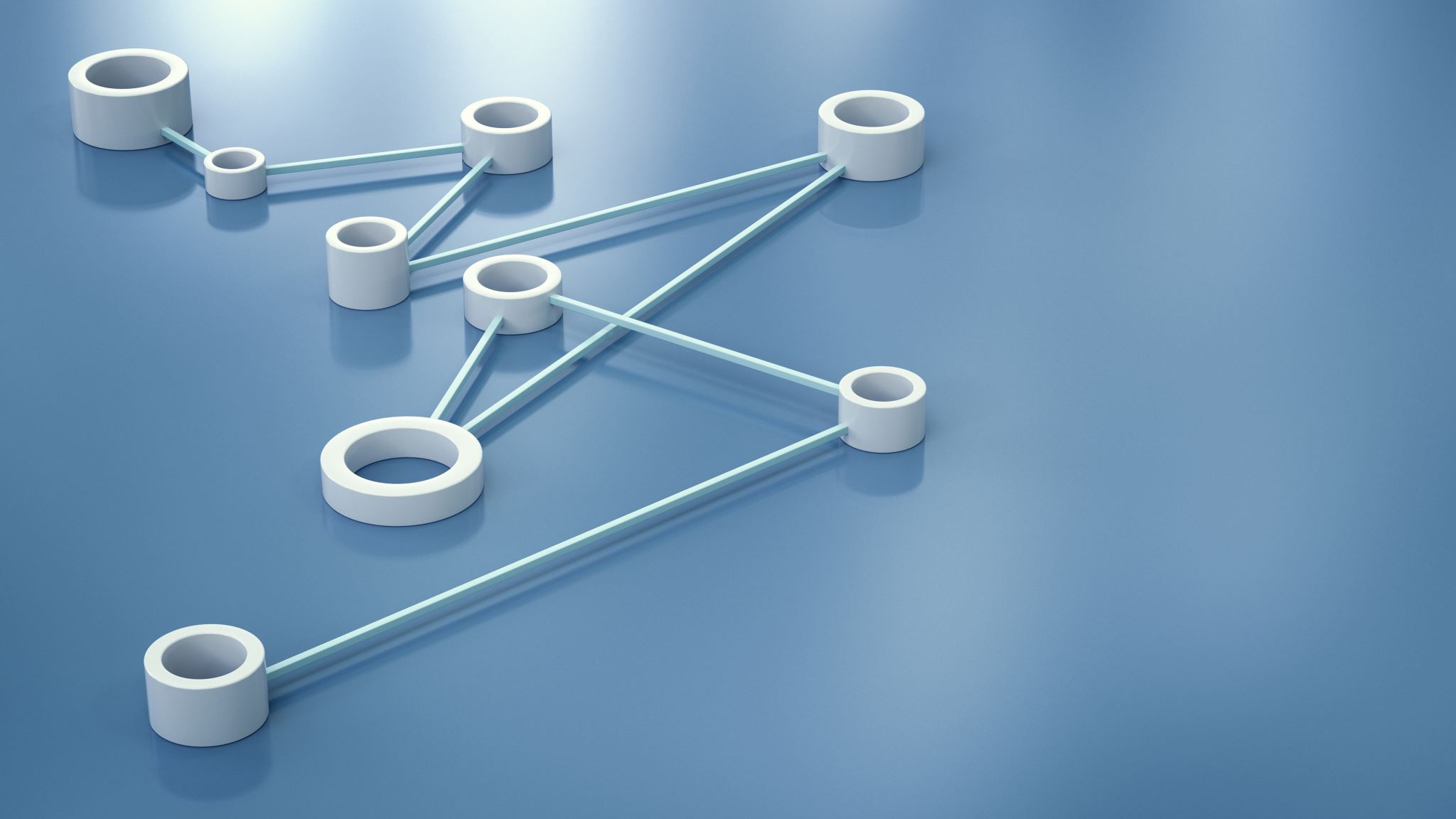 Social Media Supply Chain Attacks
Hackers target third-party applications and integrations used within social media platforms (e.g., social media management tools or analytics apps) to breach security.
Compromising these apps gives cybercriminals indirect access to social media accounts or sensitive data.
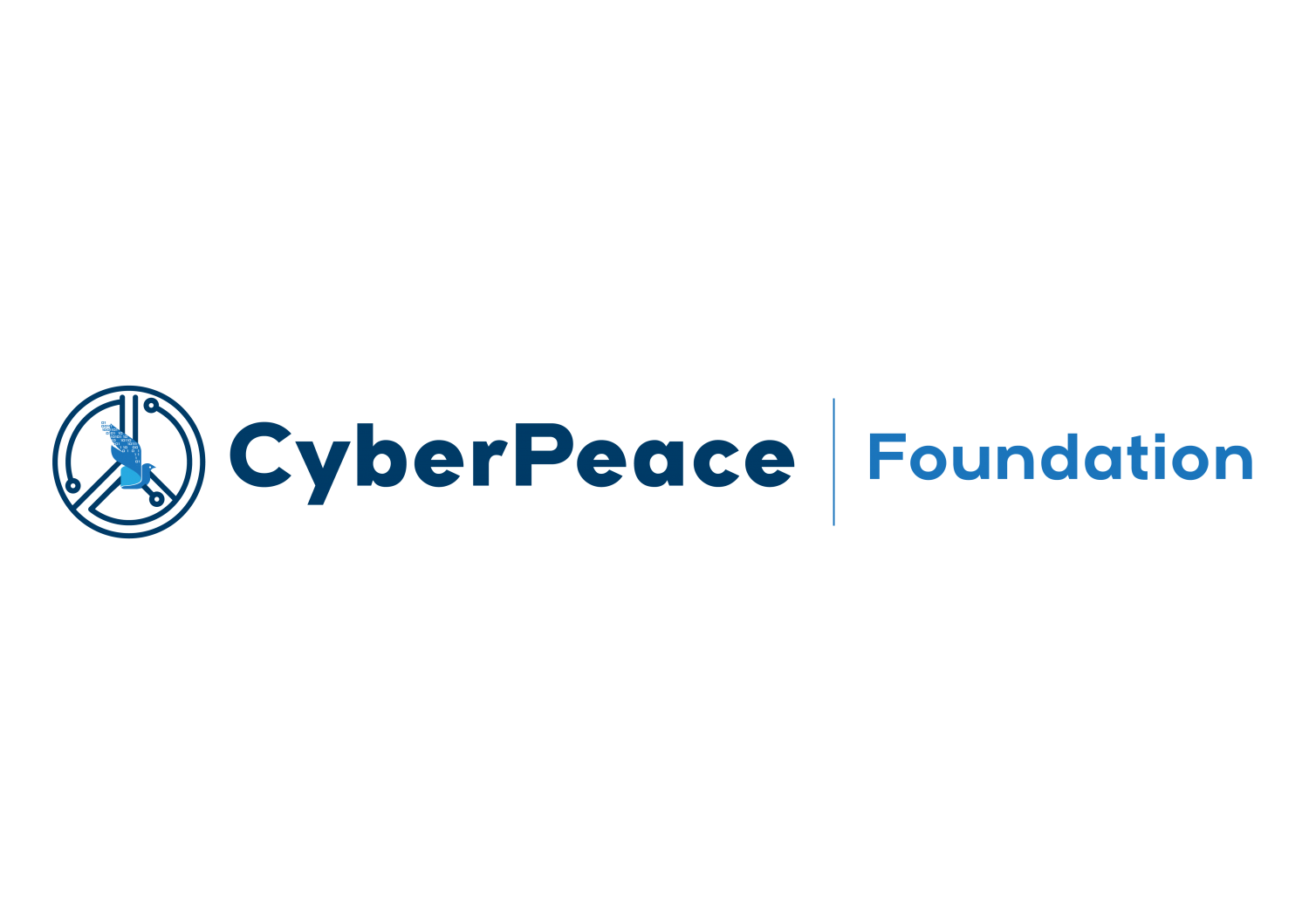 3rd Party Frauds
APK Fraud
Credit Card Fraud
Account Takeover
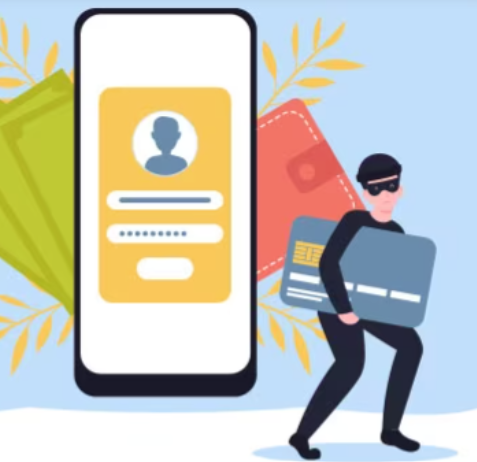 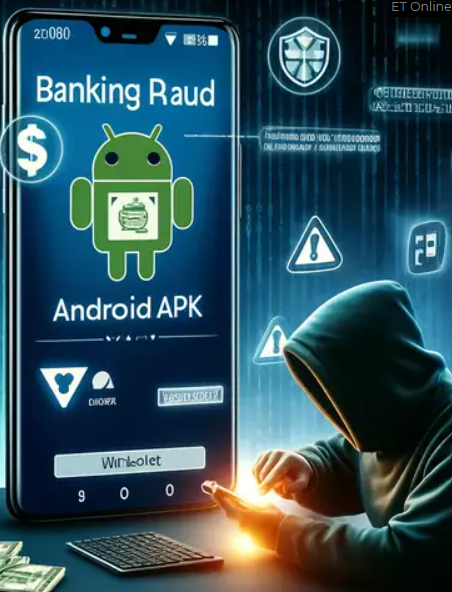 https://fraud.net/d/3rd-party-fraud/
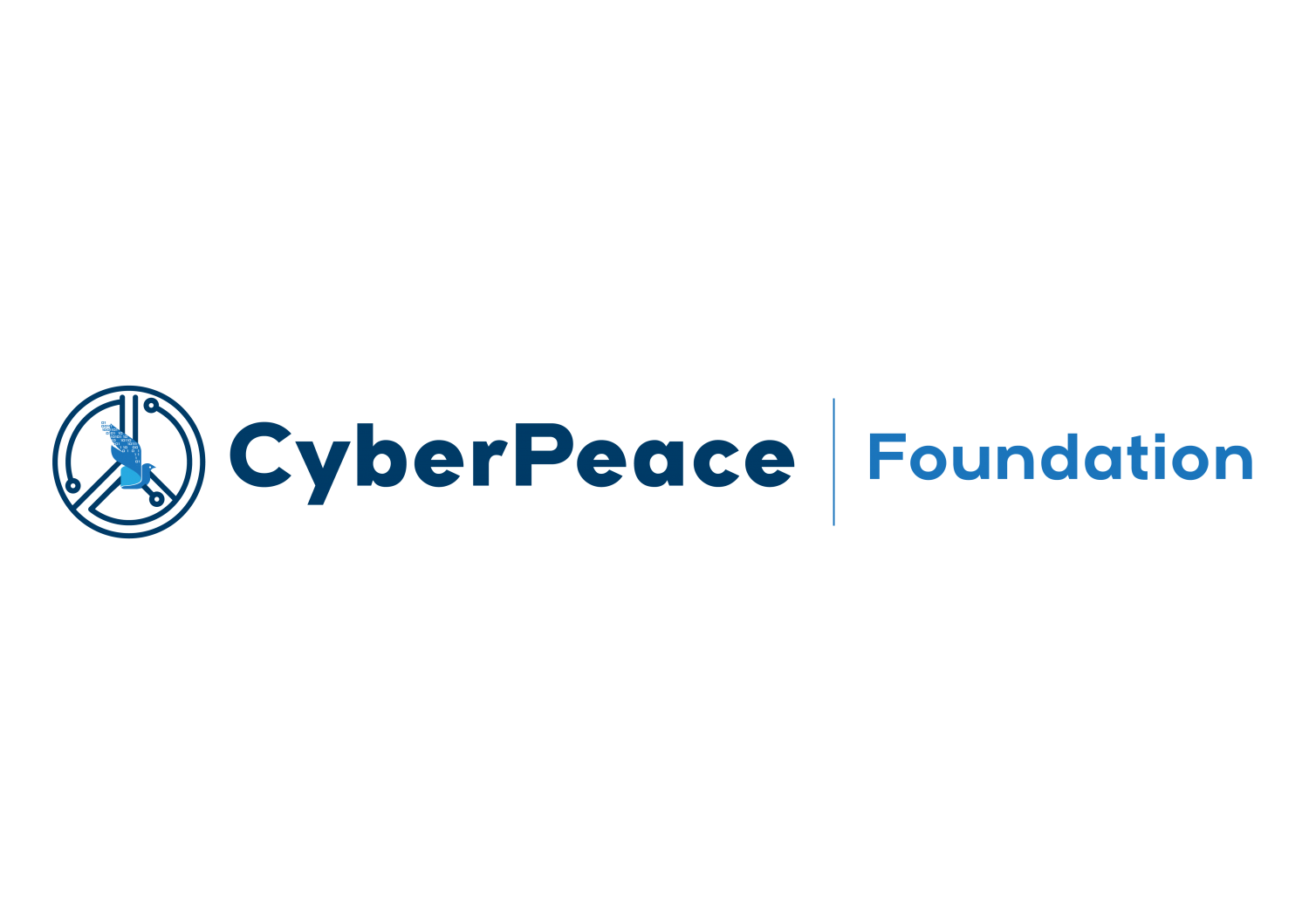 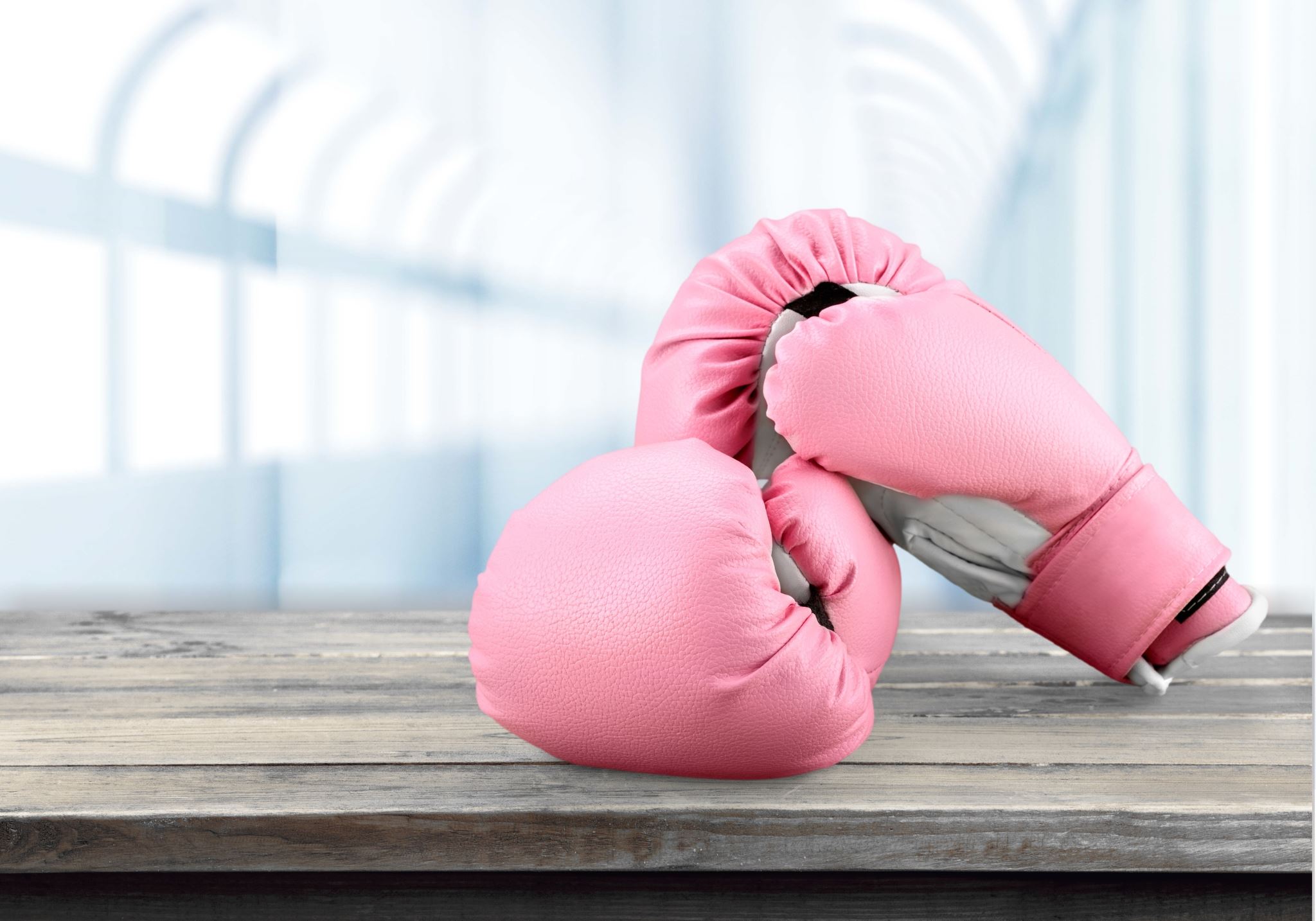 Fighting The Fake
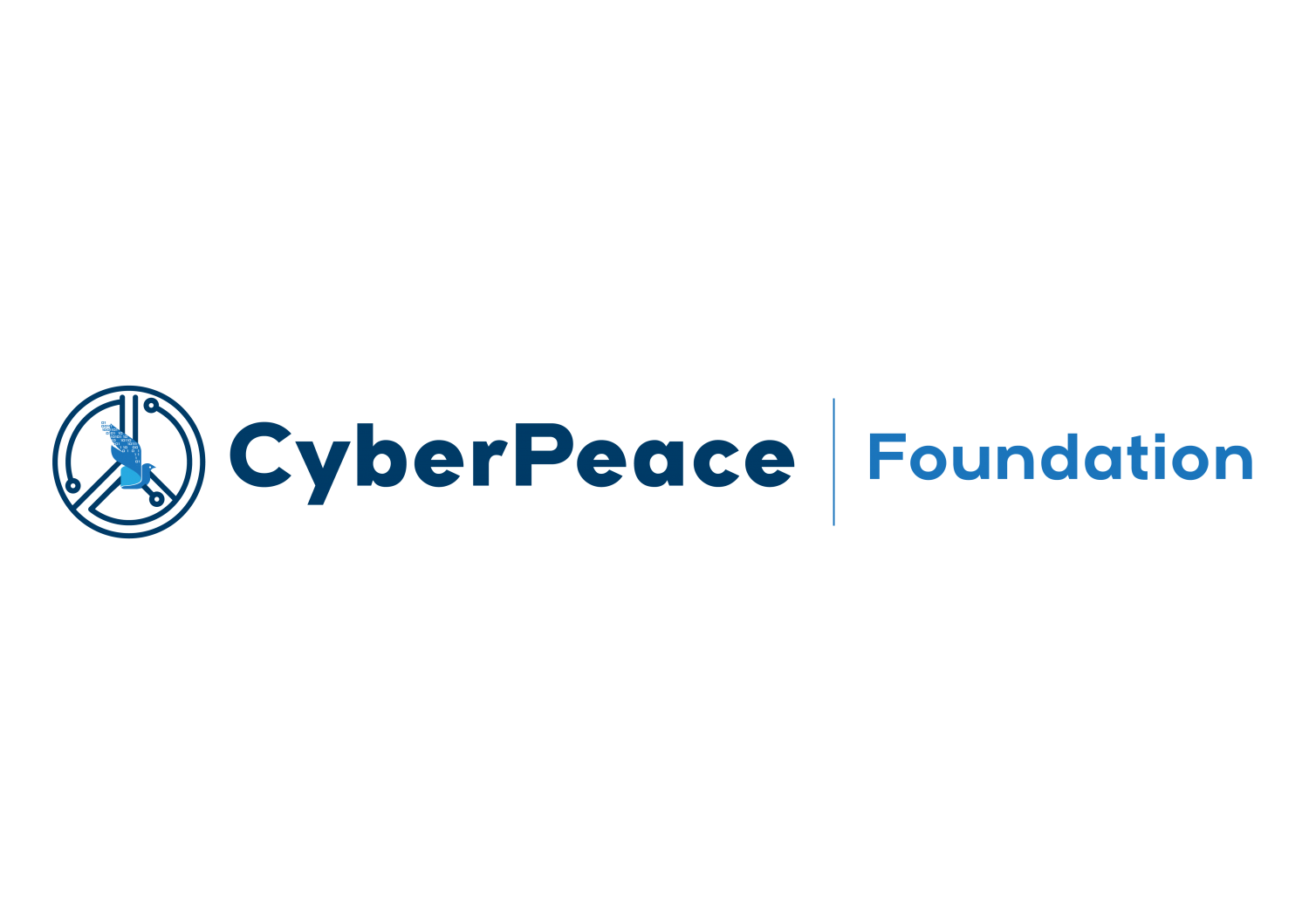 Strategies To Identify Social Engineering Techniques
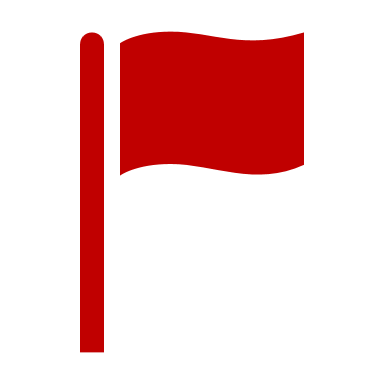 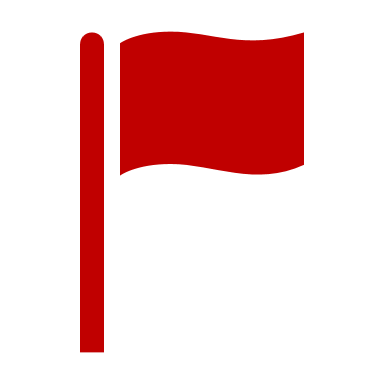 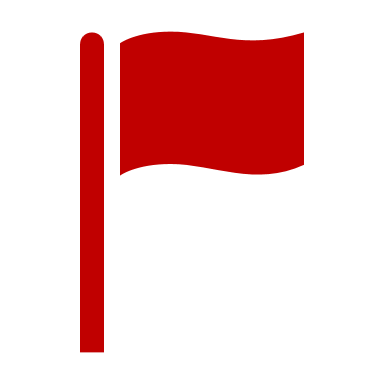 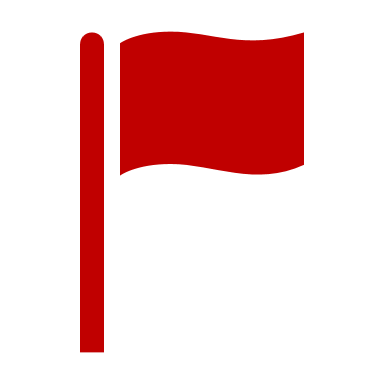 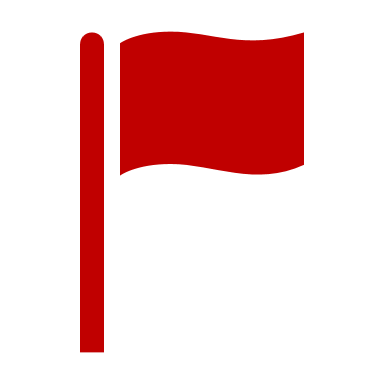 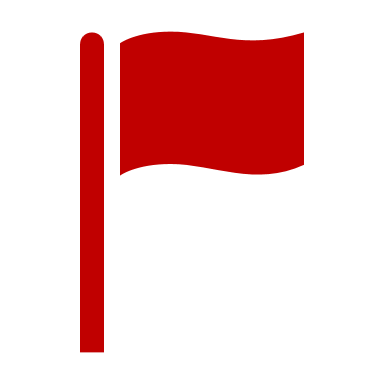 Fear Mongering
Officious messages Seeking Verification Of Sensitive Data
Odd or confusing language
Weird Email address
General address
Message/call from doctors, army officers, teachers
Remote Tech Support
Unsolicited content
Calls from Unknown Numbers
Friendship requests from Strangers
Urgent Demand for Help
Pressure Tactics
Emotional Manipulation
Suspicious URLs
Tempting offers
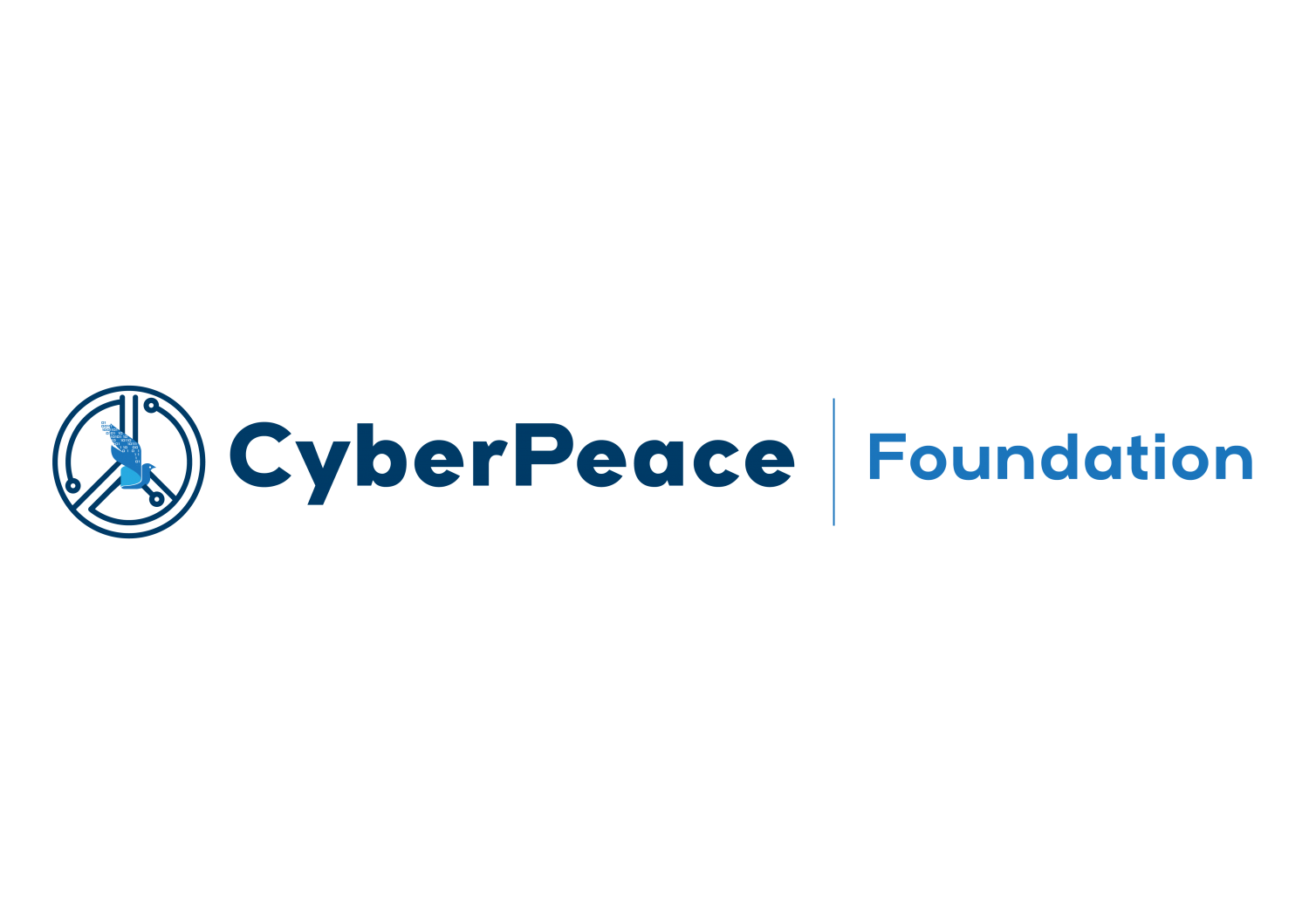 Effective Strategies
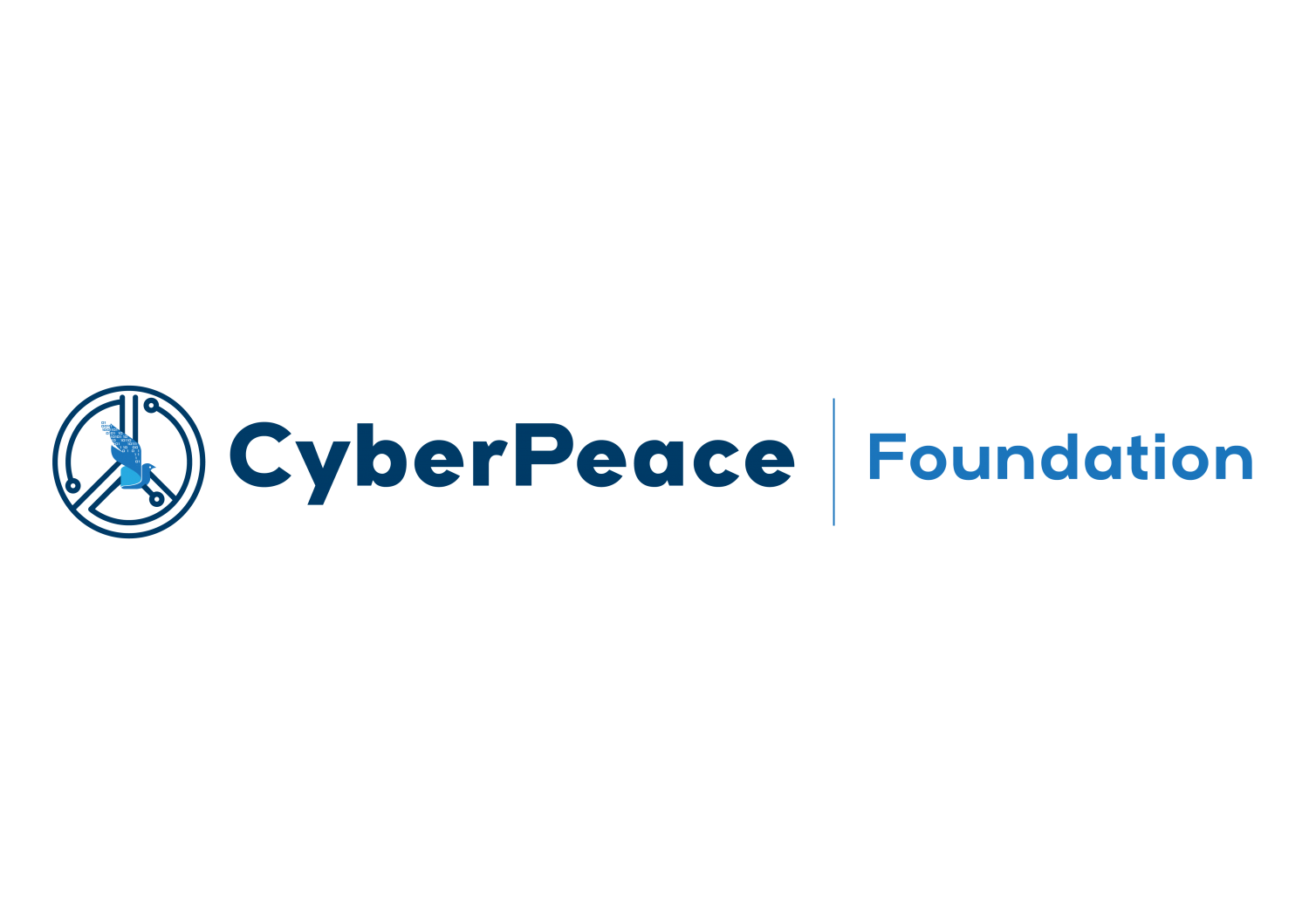 Effective Strategies (Contd.)
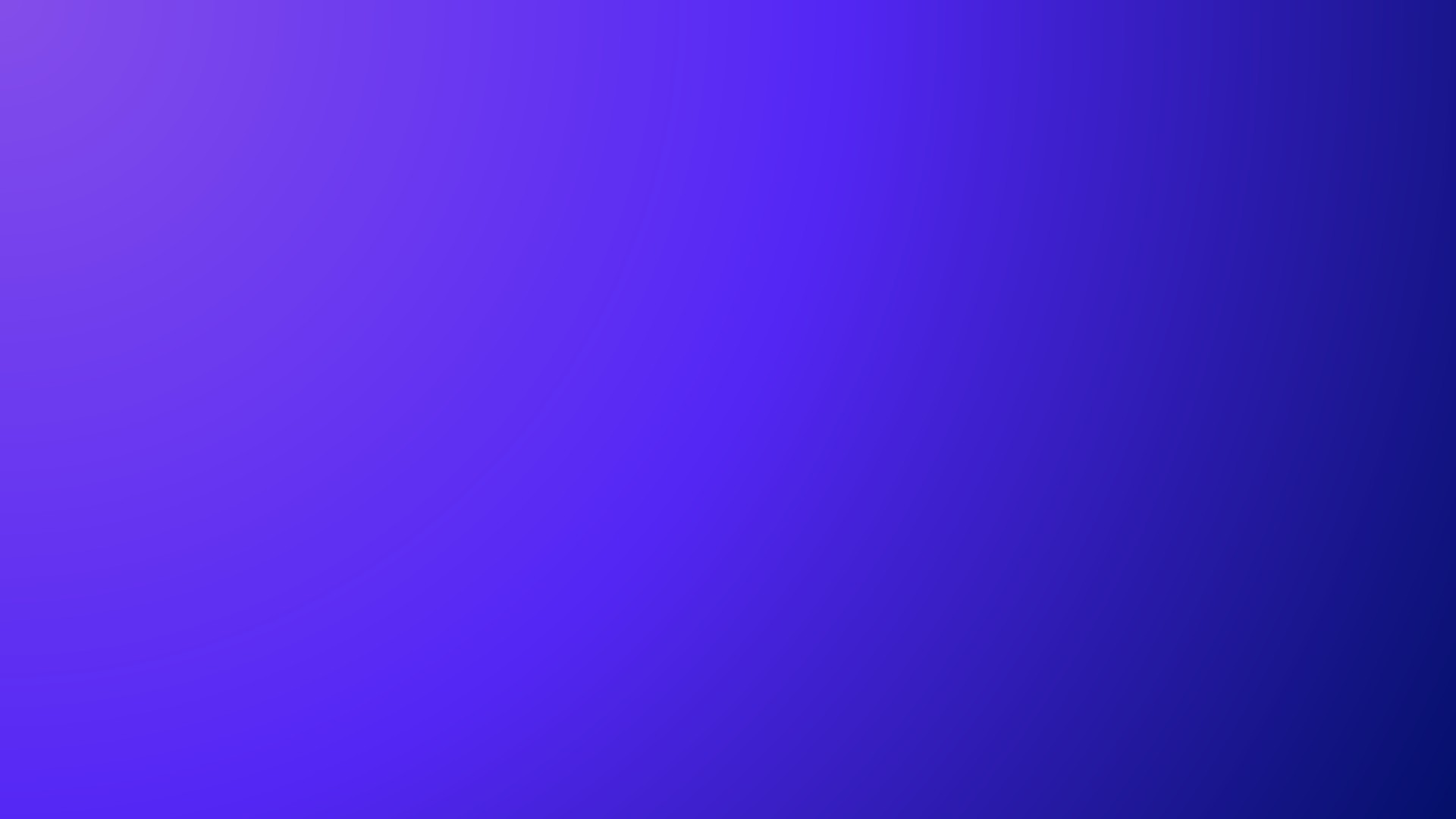 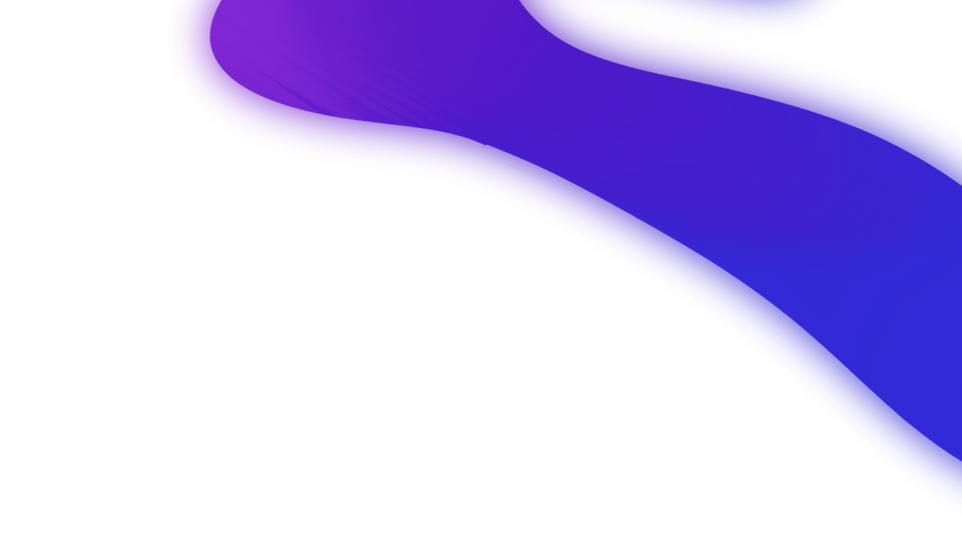 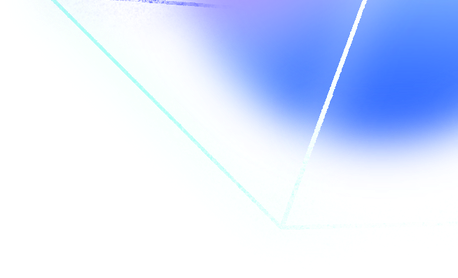 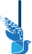 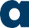 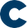 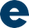 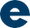 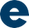 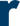 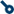 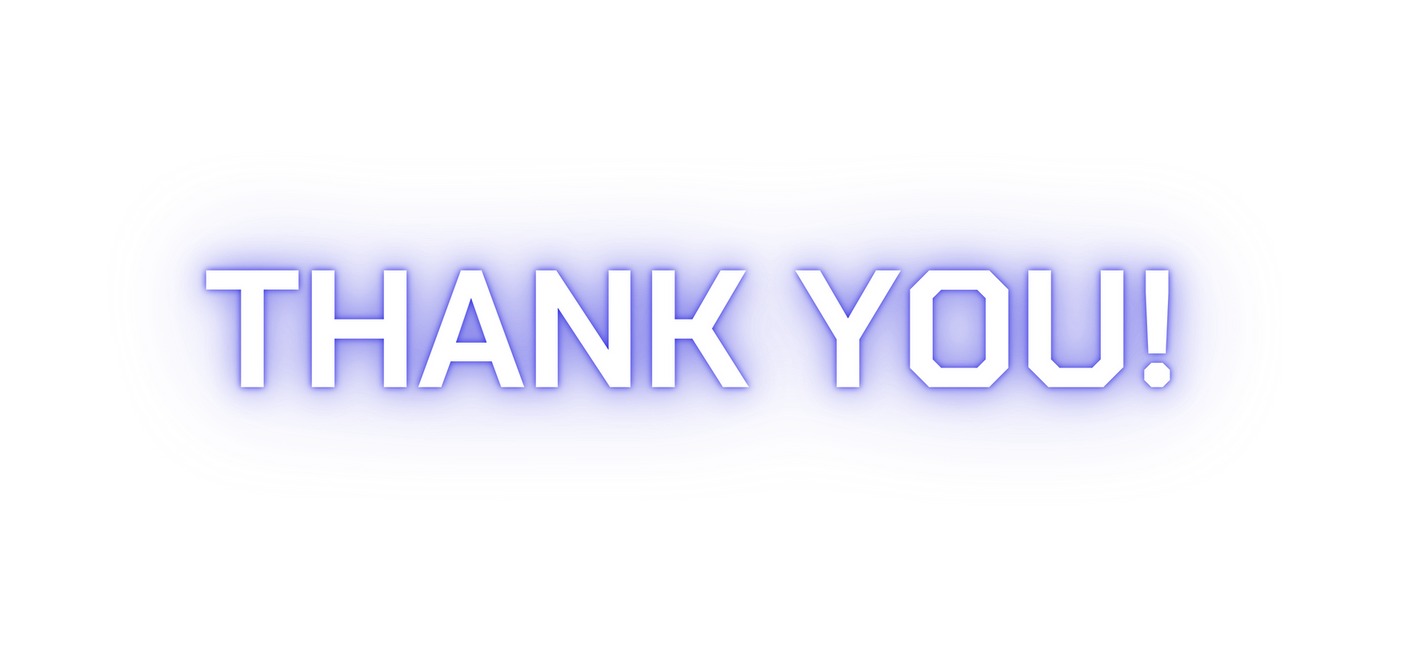 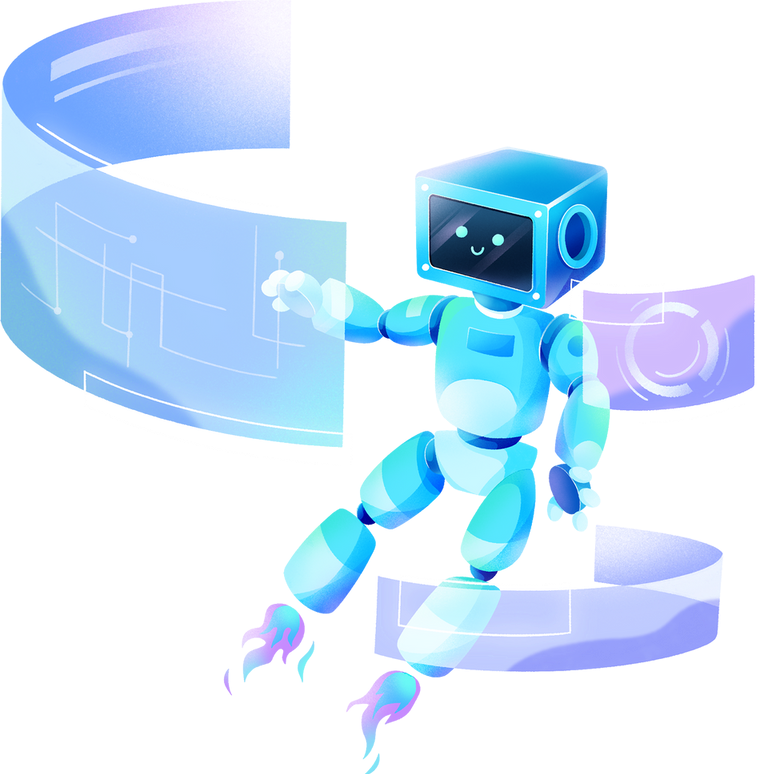 L29- 34, First Floor
Connaught Place, New Delhi - 110001
+91 823 5058 865
+ 1- 202- 922- 2121
611 Gateway BLVD Suite 120 San Francisco, United States CA- 94080
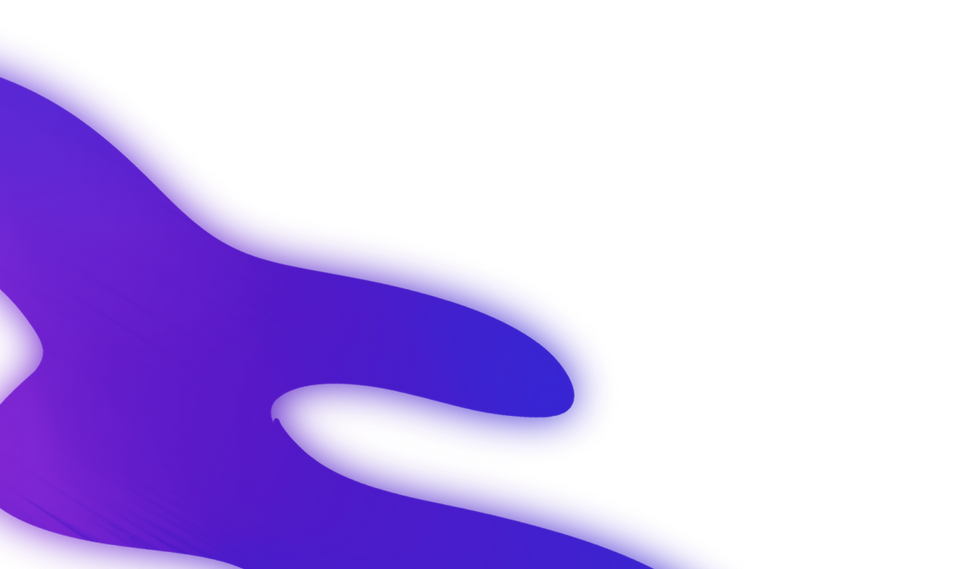 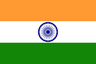 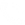 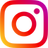 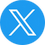 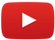 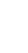 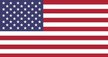 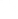 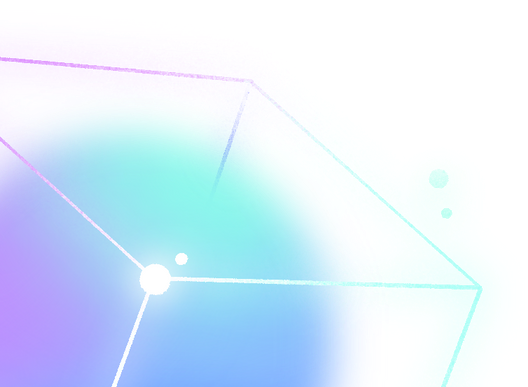